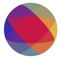 The Design of New Prosperity and Better Lives


A Workshop for a 
“Food-Shelter-Clothes” Birth to Birth System
 
Cittadellarte, Biella, Italy
15, 16, 17 (and 18) October 2010


Prof. Simonetta Carbonaro
Design Management & Humanistic Marketing
The Swedish School of Textiles
University of Borås , Sweden

REALISE strategic consultants, Karlsruhe, Germany
REALISE                                                                                                                                                                                                                 THS-HB
[Speaker Notes: As you know, the aim of our workshop is to build a network and to produce proposals for research and projects related to our core hypothesis, which is that we must work to decrease conflicts and simultaneously develop synergies between the often competing and disharmonious food/water-shelter-clothing production and use systems.  In support of that aim we will both open the workshop, and inject at various times during our two days together, with provocations/statements from our delegates in response--positive, questioning, or negative--to our thesis.]
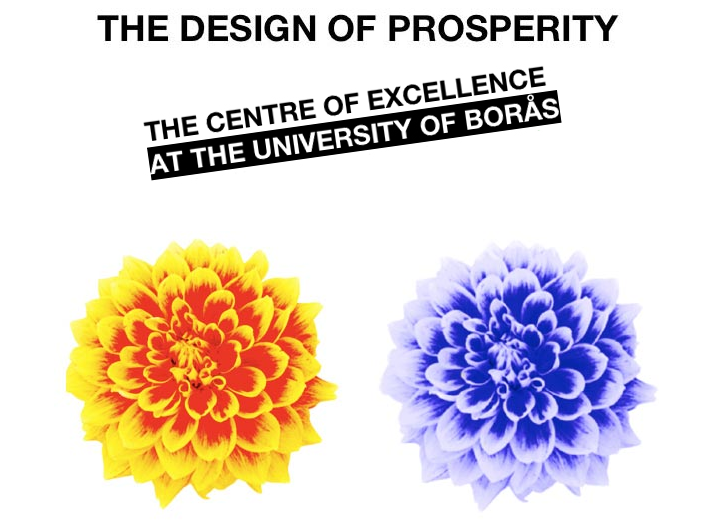 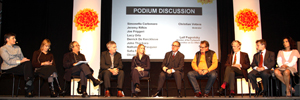 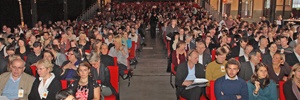 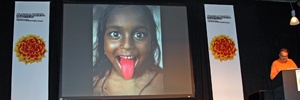 More than 700 people, including 300 delegates of companies and organizations, and more than 50 international scholars attended  TDP conference on November 7, 2006
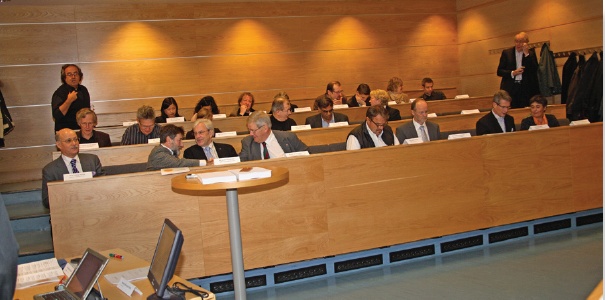 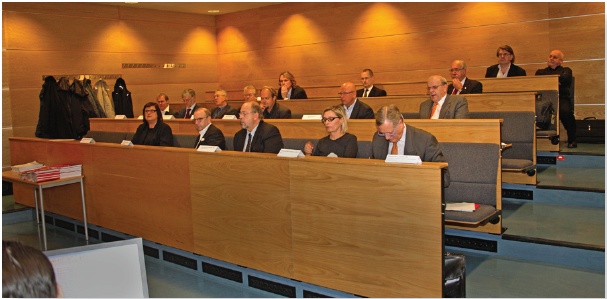 15 cultural leaders and scholars
meeting 
14 Entrepreneurs/Executives, 
4 Politicians/Policy Makers, 
4 Organizations’ Representatives,
3 Universities’ Deans/Rectors
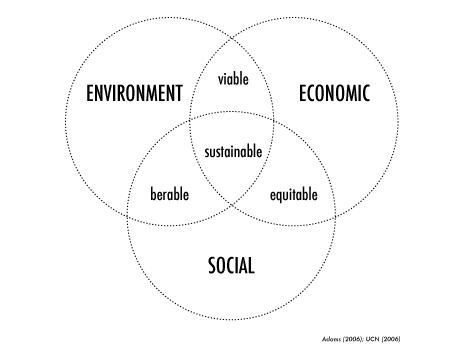 The Interface Model
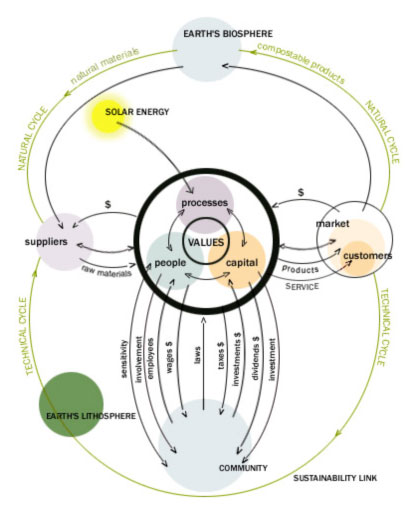 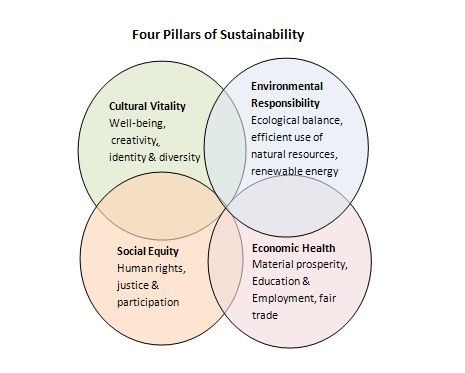 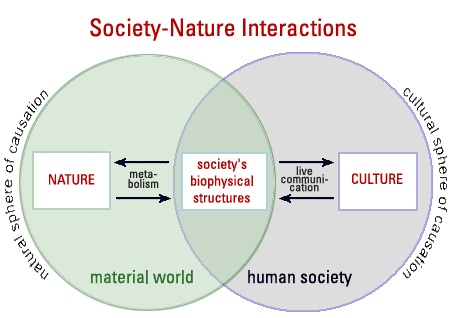 © 2009 Alpen-Adria-Universität Klagenfurt
CULTURE
Politics
Science
Arts
Economy
…
SOCIAL
SYSTEM
ECOLOGICAL
SYSTEM
PERSONAL
SYSTEM
HABITAT OFALL LIVING
SPECIES
RISPONSIBILITY
The Design of Prosperity 2009 CONFERENCE The sustainability of our present future
The speakers…
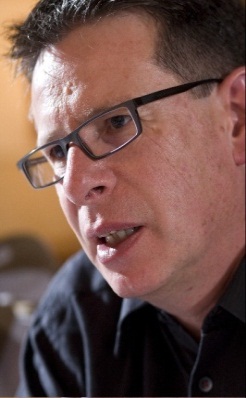 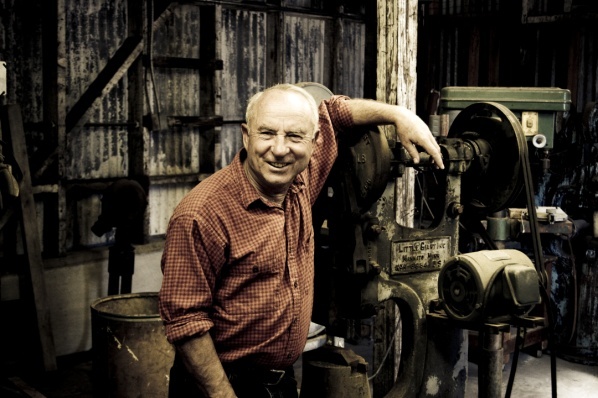 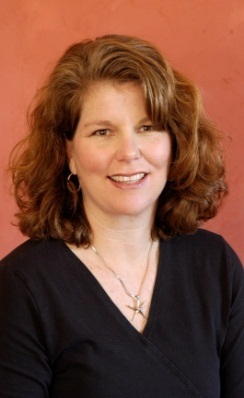 Jill Dumain
Peter Waeber
Yvon Chouinard
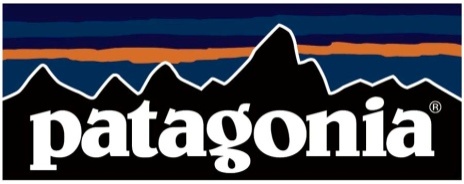 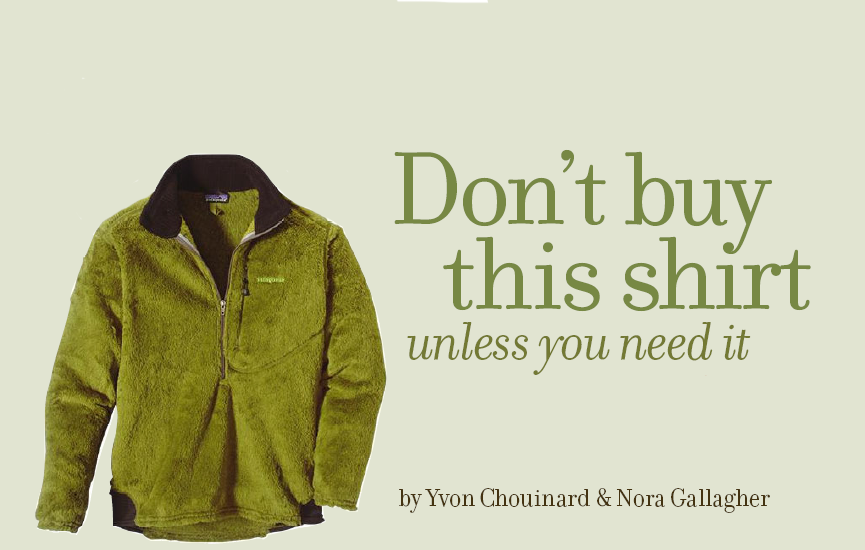 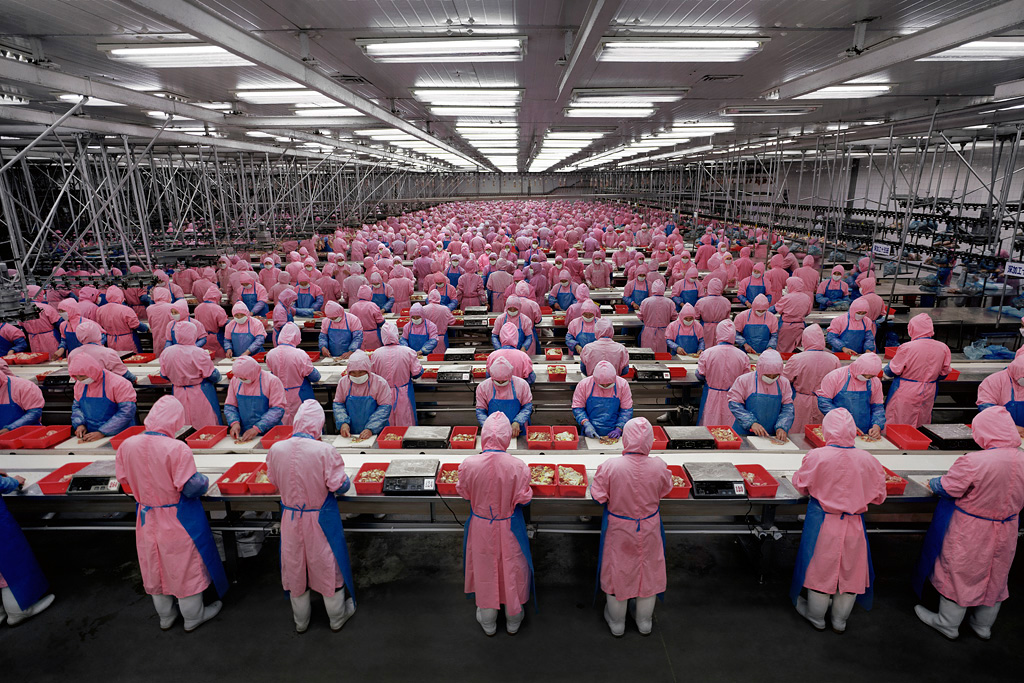 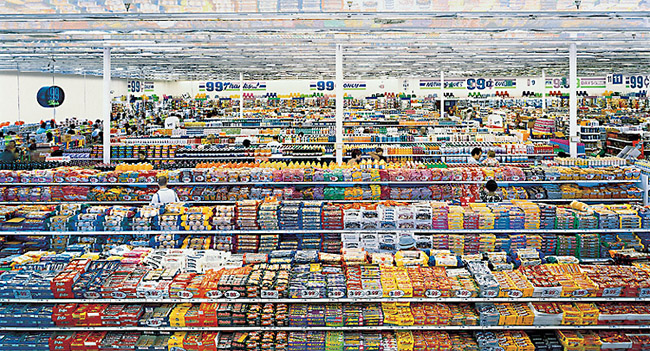 Andreas Gursky
The ‘circular flow’ of the economy
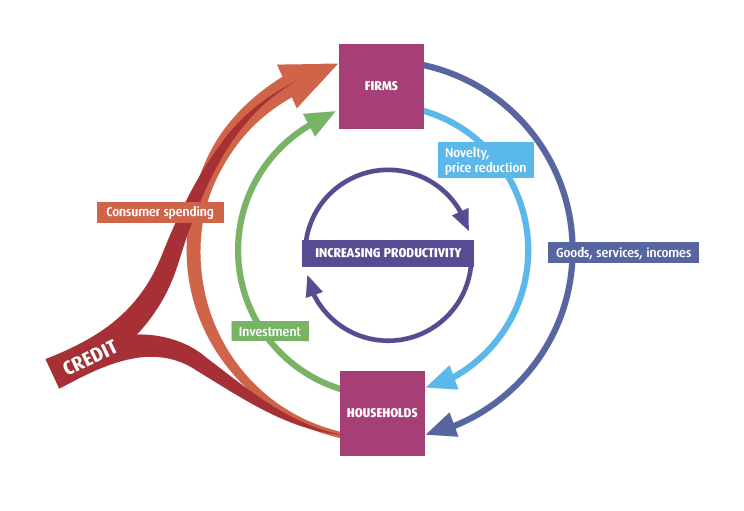 Companies employ  people and capital to produce the goods and services that households want and need.
People work for companies in exchange for incomes.
Revenue from the sale allows companies to provide people with incomes. 
People spend some of this income on more consumer goods.  
But some of it they save. 
These savings are invested (directly or indirectly) back into firms.
[Speaker Notes: Firms employ  people and capital to produce the goods and services that households want and need.

People offer up their labour to firms in exchange for incomes.

Revenue from the sale of goods and services is what allows firms to provide people with incomes. 

People spend some of this income on more consumer goods.  
But some of it they save.  These savings are invested (directly or indirectly) back into firms.

Missing from this over-simplified picture of the economy are what’s called 
 the public sector (government), 
 the foreign sector (overseas firms, households and governments) 
 and the financial sector – which mediates the financial flows of the circular economy]
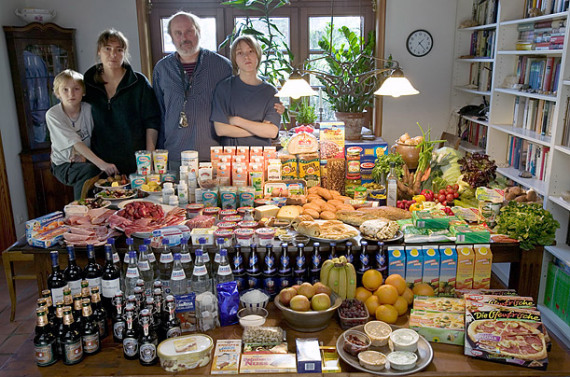 Hungry Planet. What the world  eats.Ten Speed Press
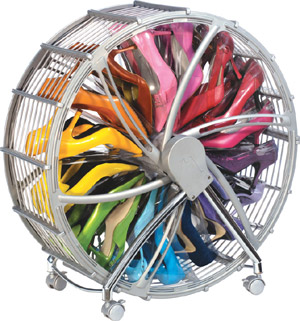 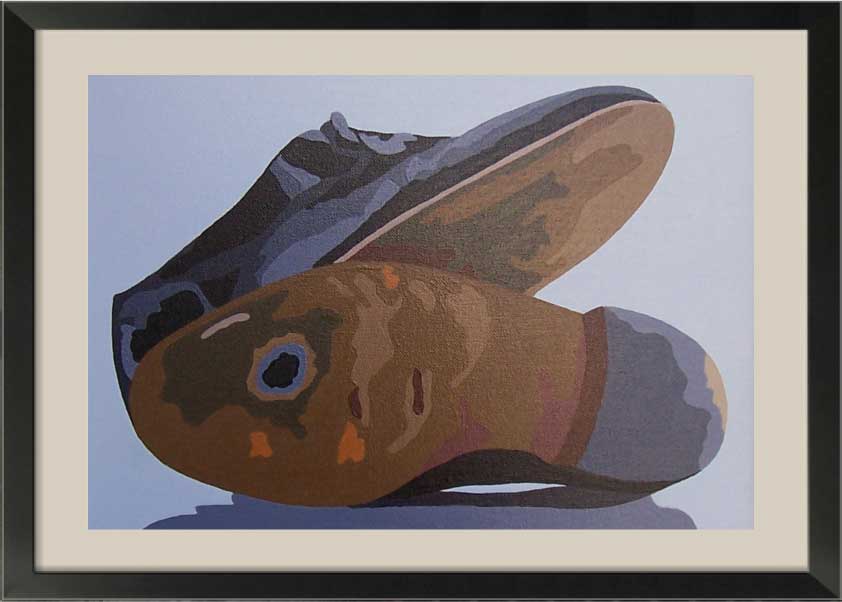 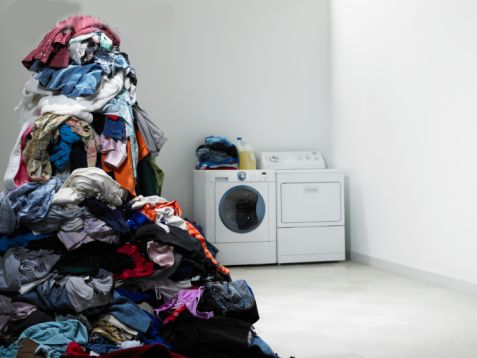 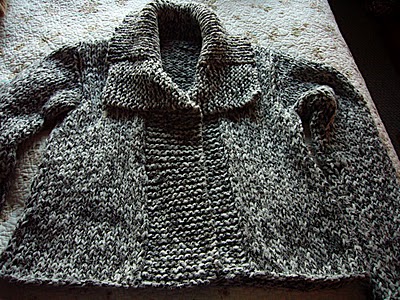 offer
IN-EFFICIENCY OF 
THE WHOLE SYSTEM
demand
COST PRESSURE
PRICE PRESSURE
EFFICIENT RETAILER
EFFICIENT PRODUCER
EFFICIENT CONSUMER
REDUCTION OF  PRODUCT COSTS
PRICES
EROSION
CONSOLIDATIONS
INNOVATION
PRESSURE
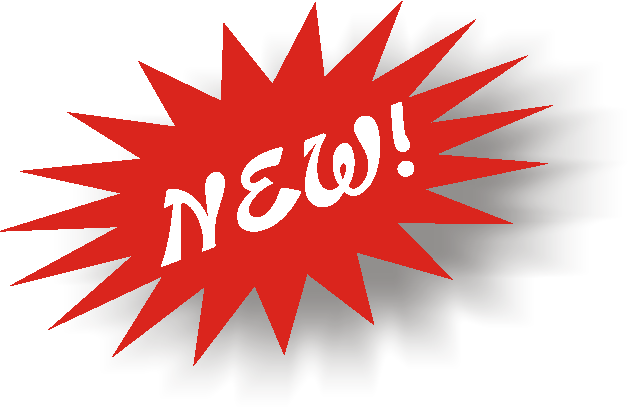 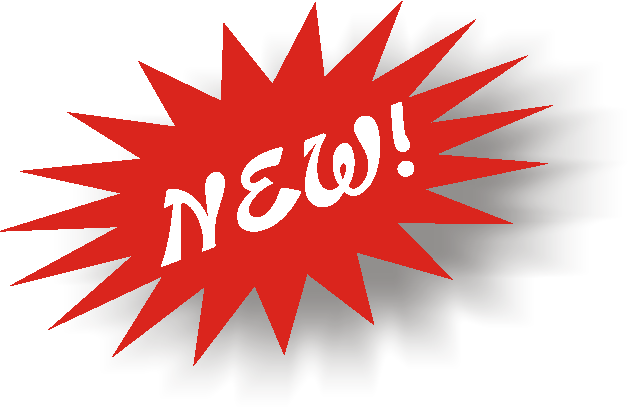 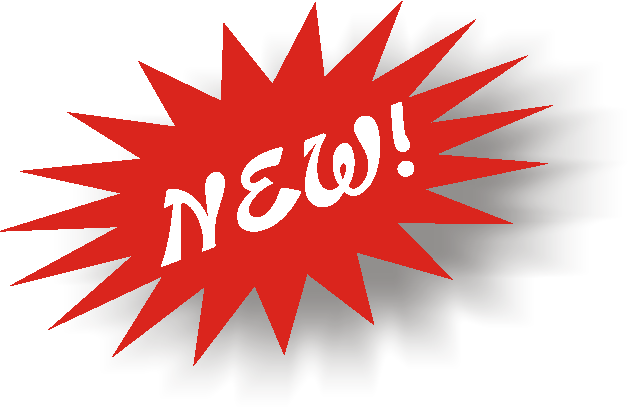 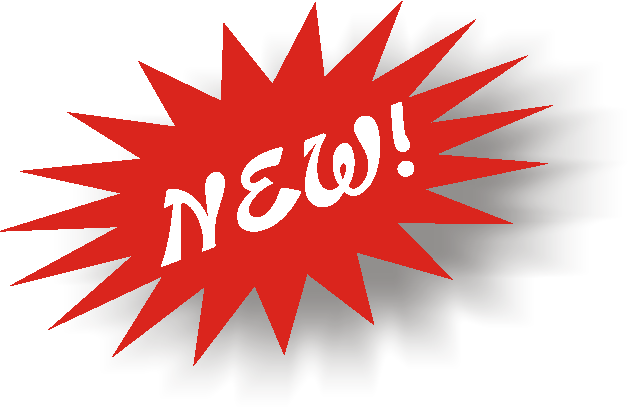 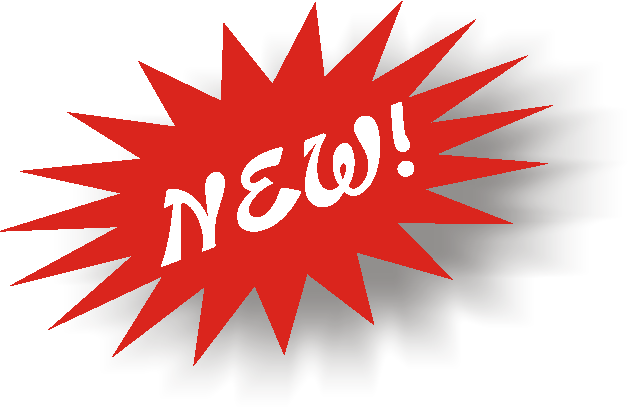 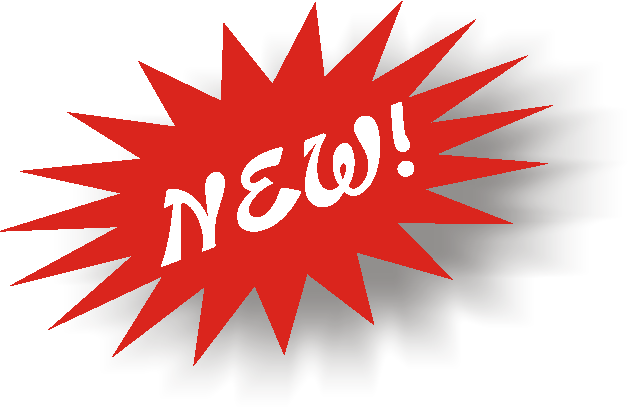 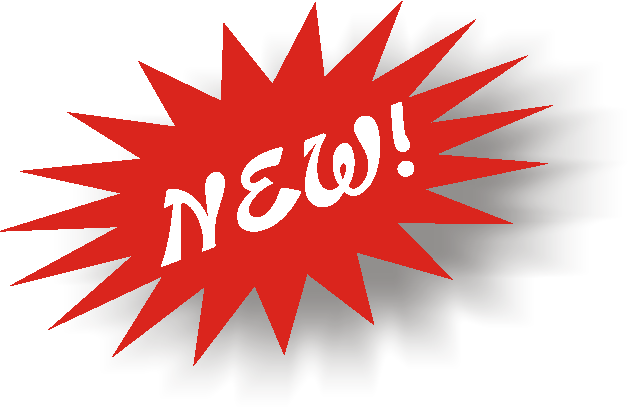 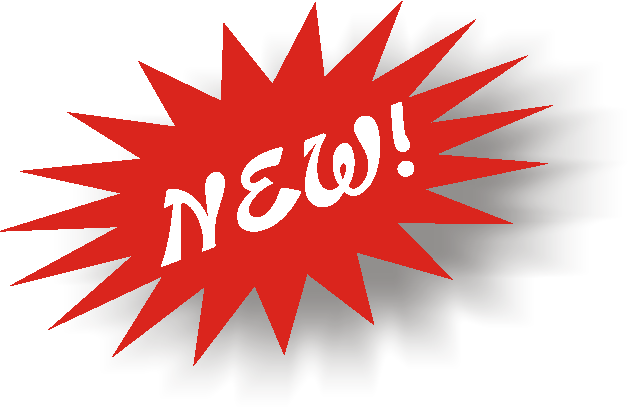 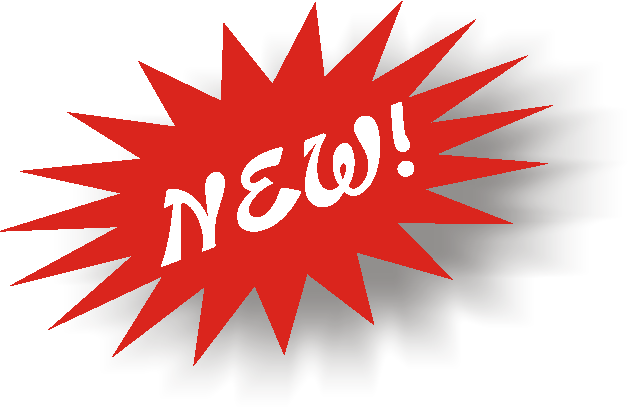 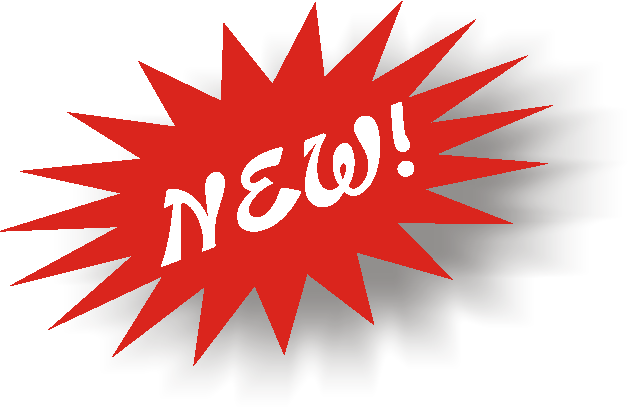 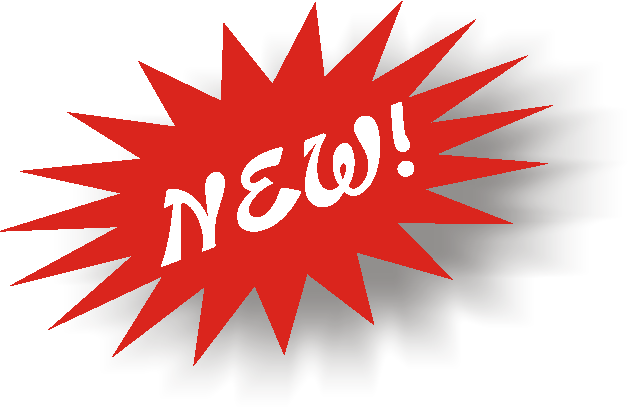 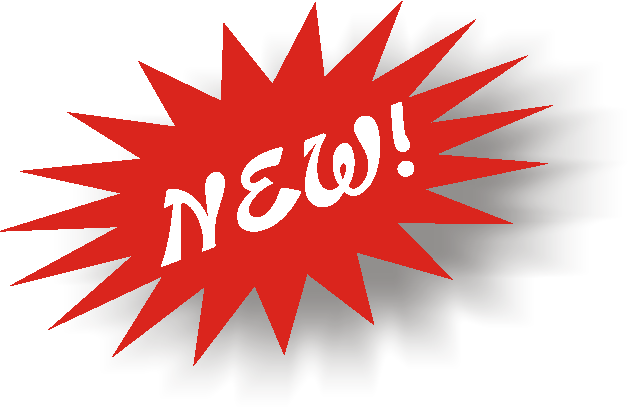 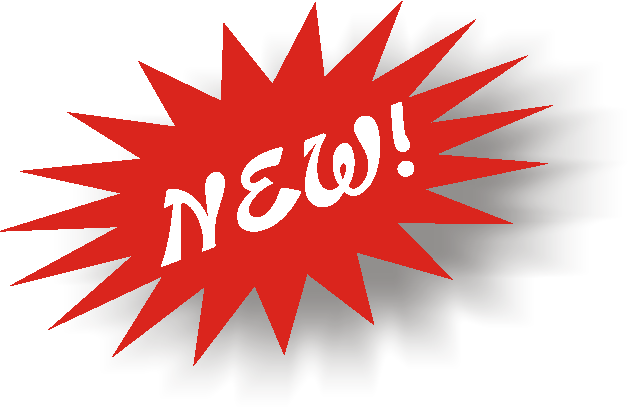 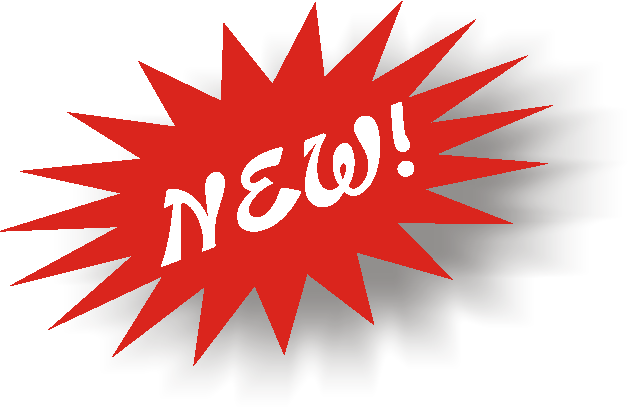 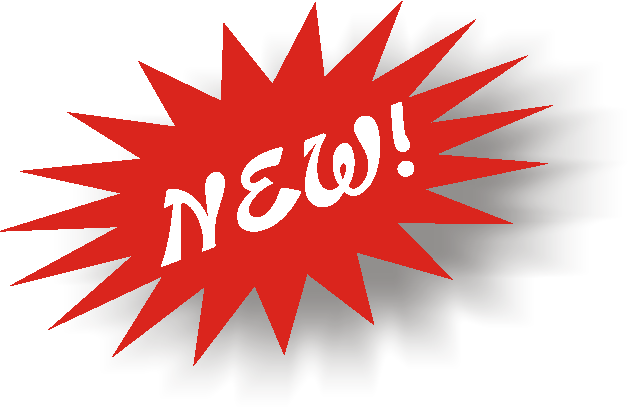 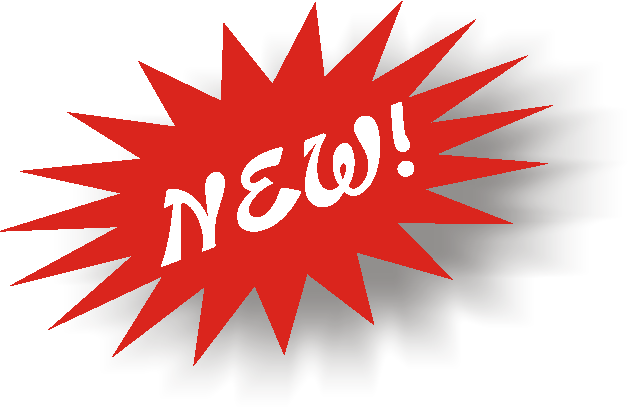 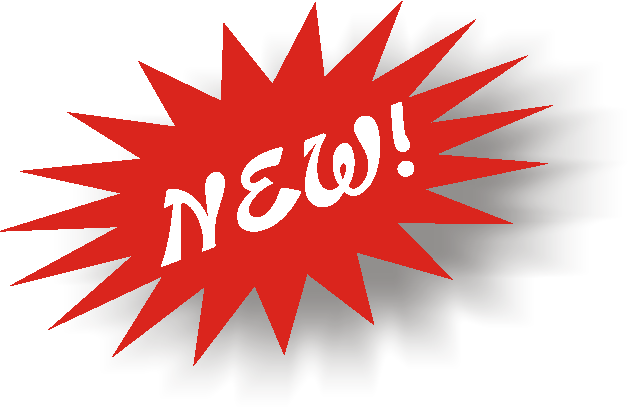 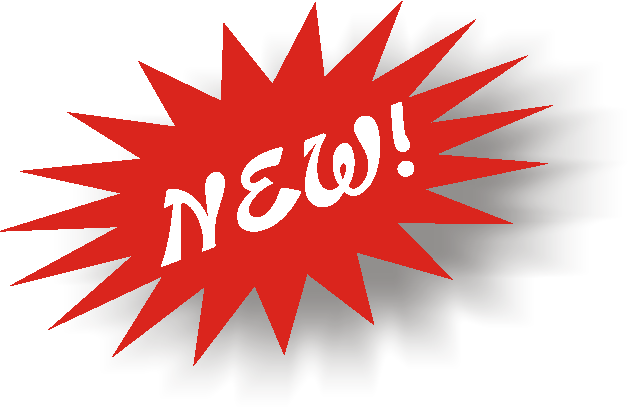 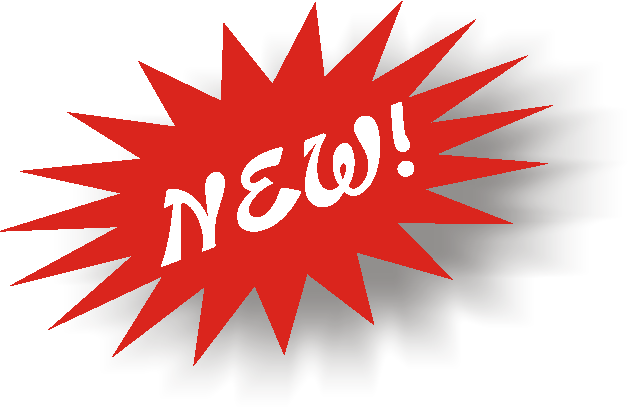 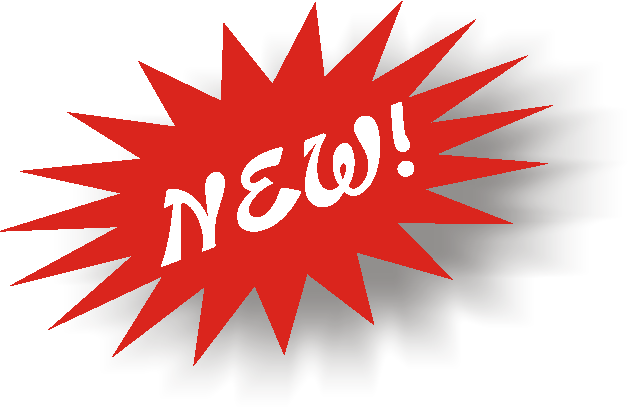 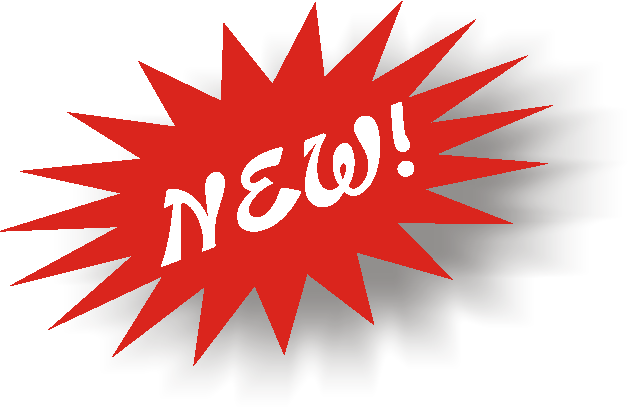 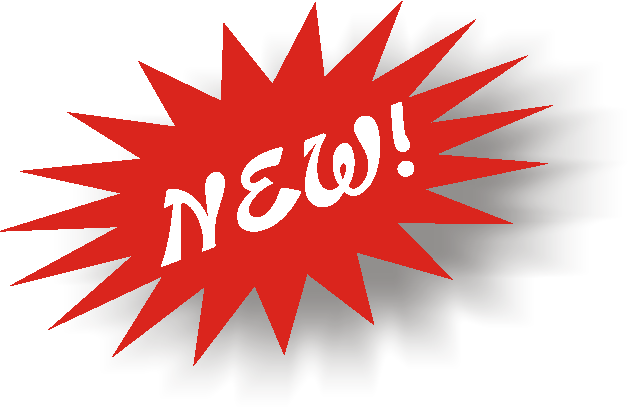 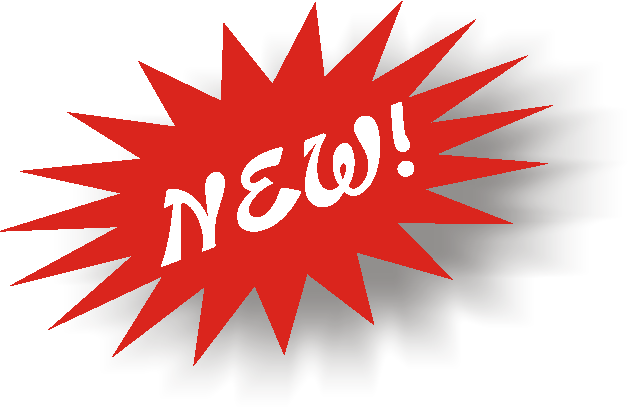 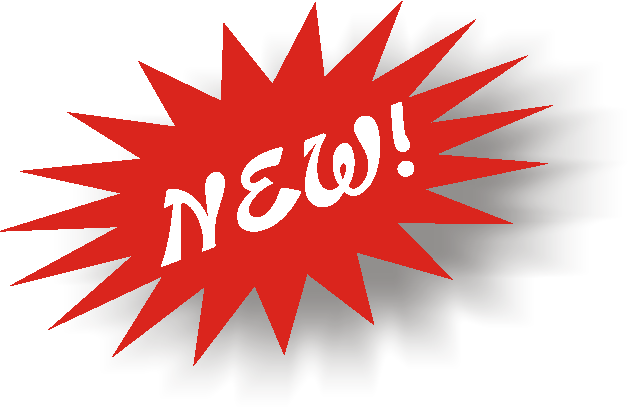 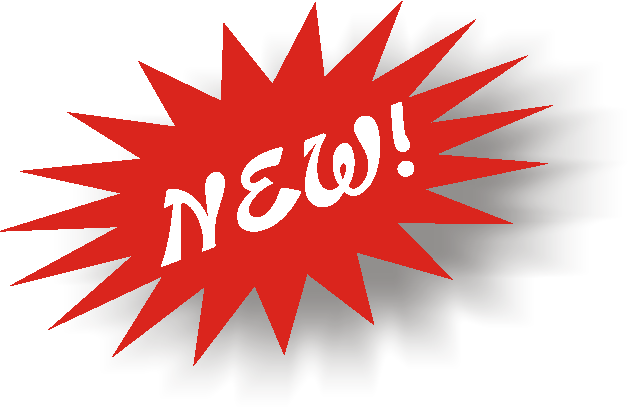 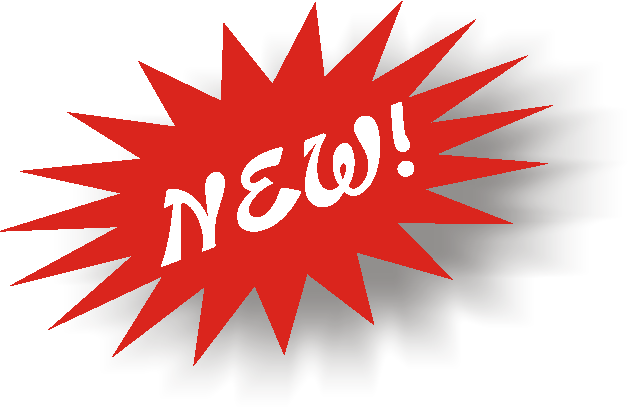 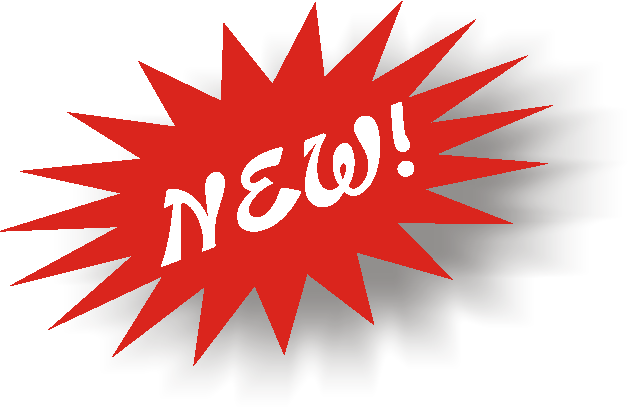 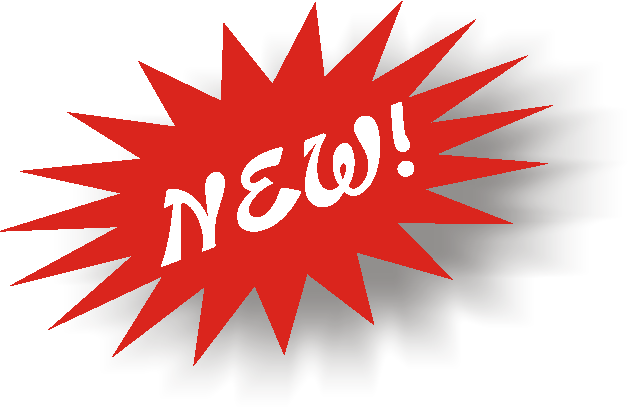 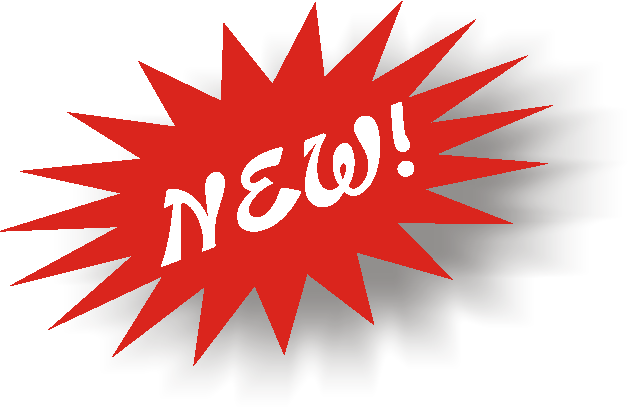 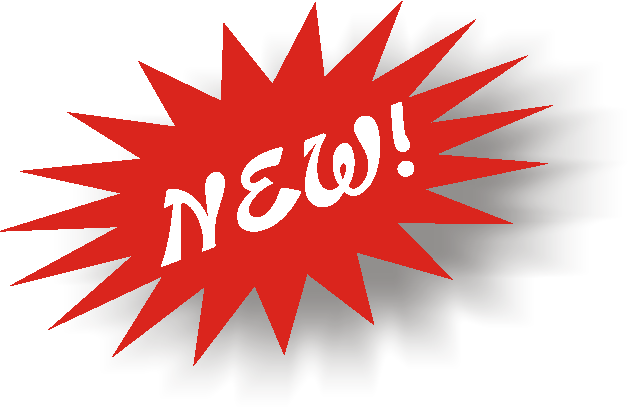 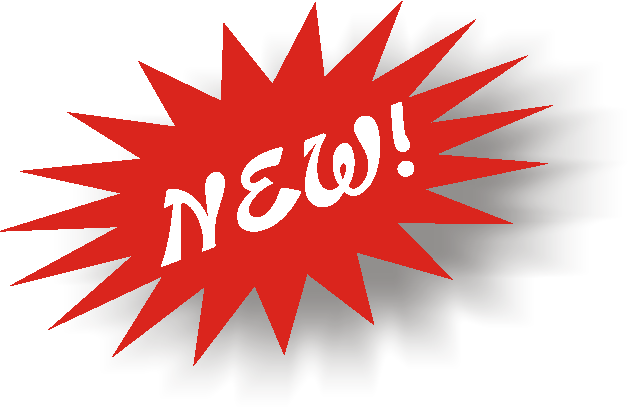 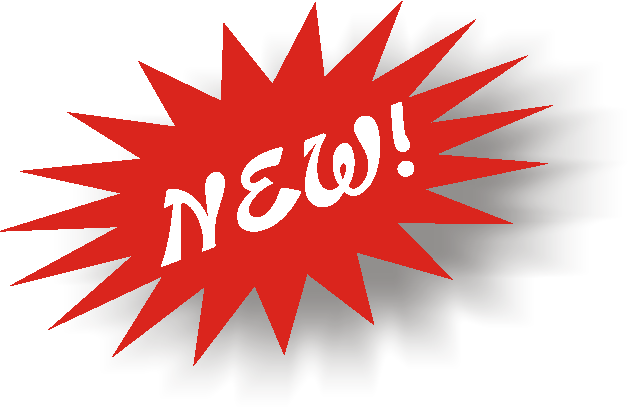 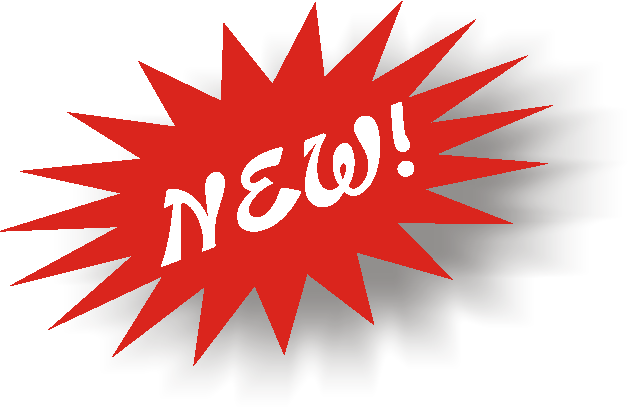 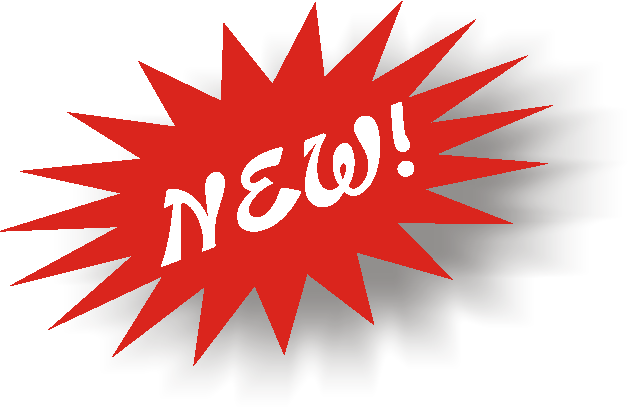 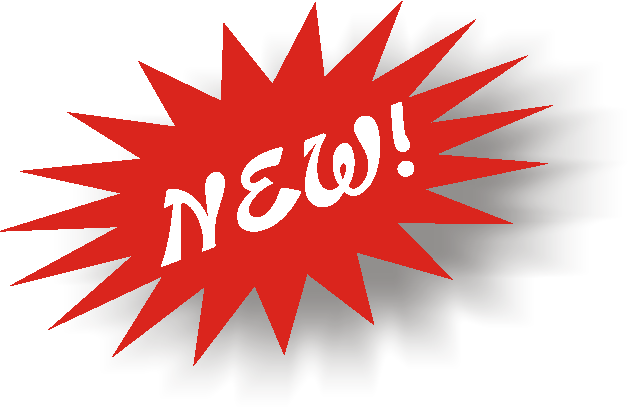 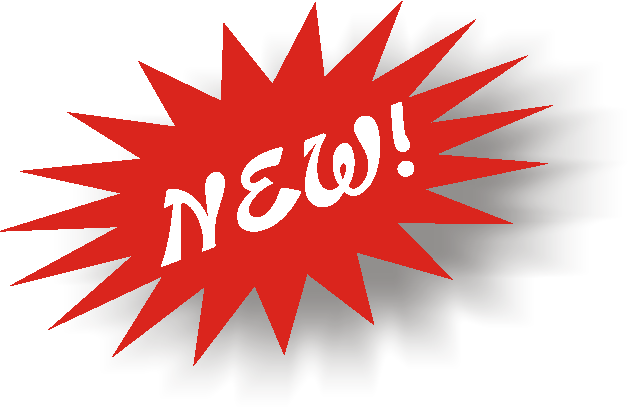 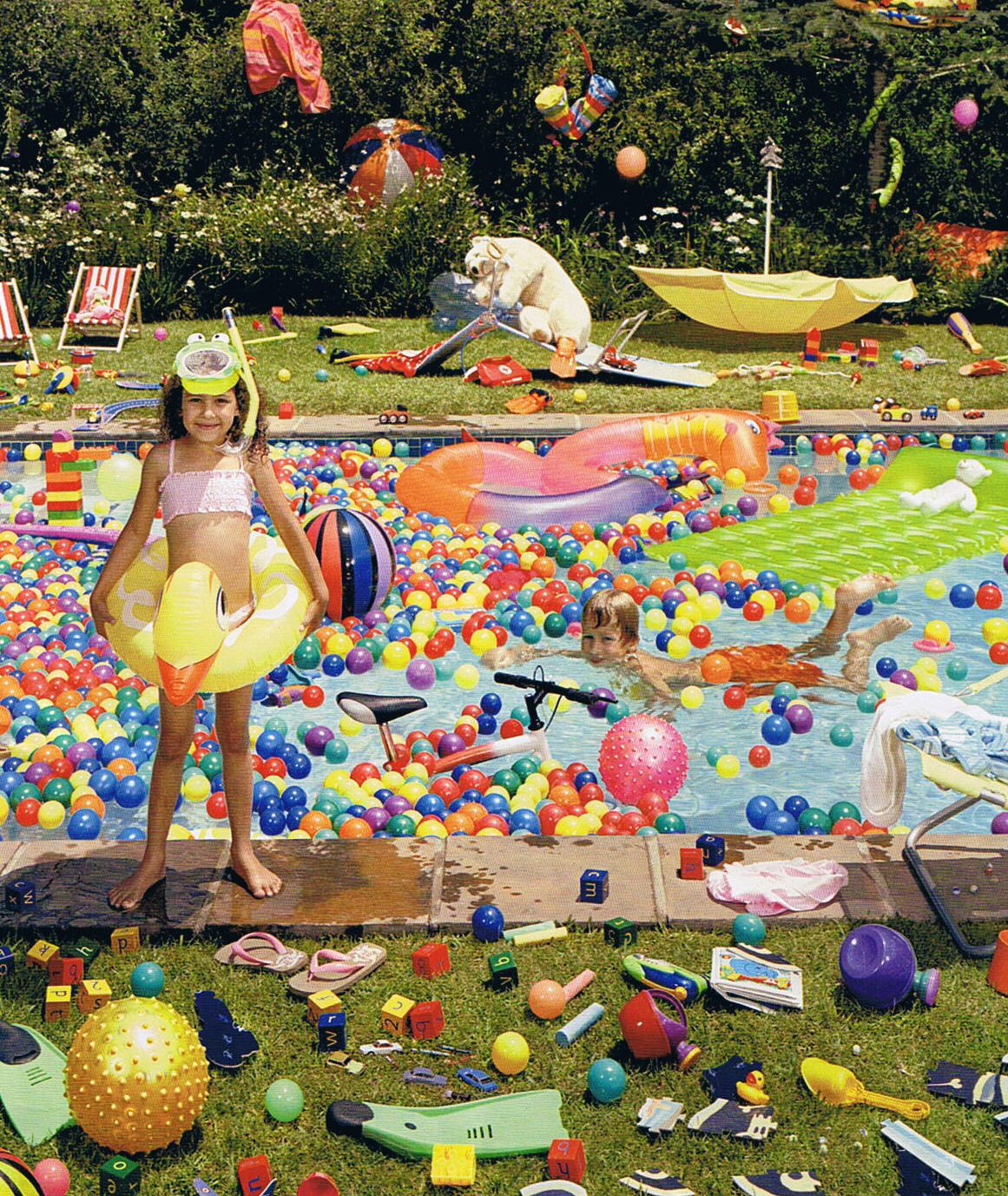 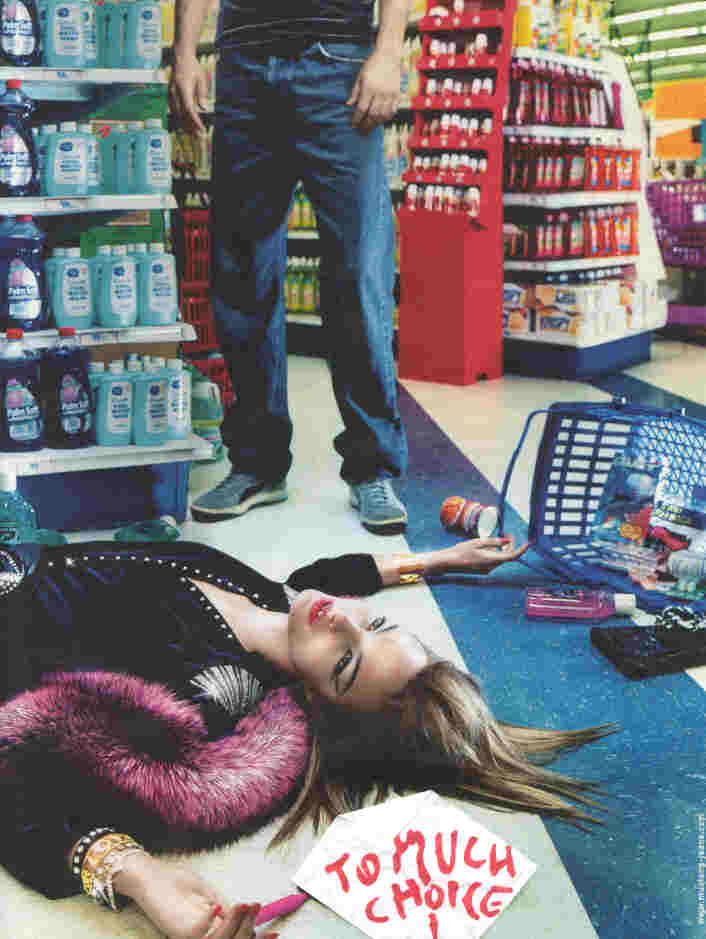 Wallpaper
REALISE                                                                                                                                                                                                                 THS-HB
„EXCESS-CIVILISATION“
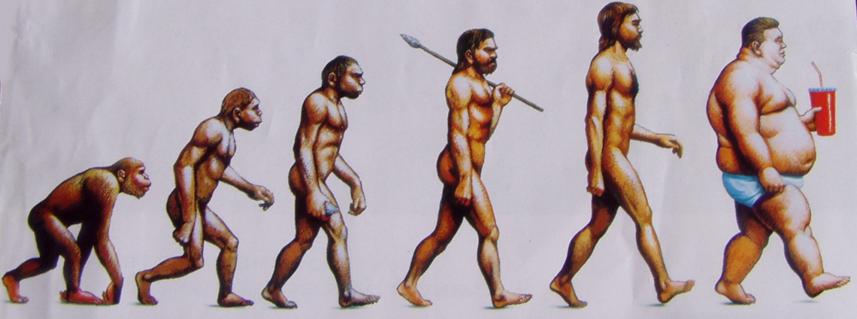 google
REALISE                                                                                                                                                                                                                 THS-HB
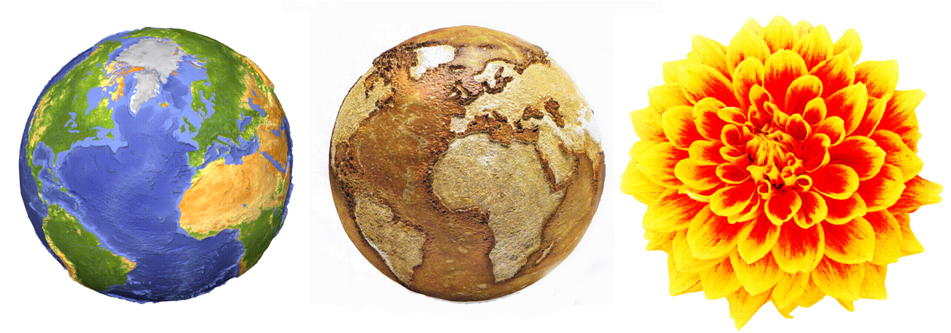 La Repubblica – The Design of Prosperity
GOOD & FAIR
BEAUTIFUL
CLEAN
REALISE                                                                                                                                                                                                                 THS-HB
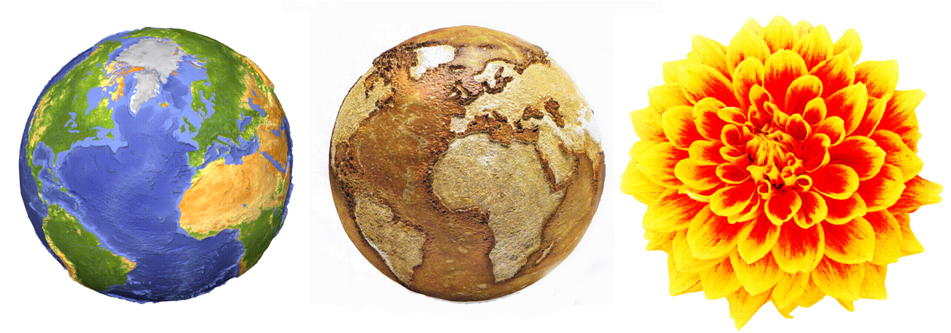 La Repubblica – The Design of Prosperity
GOOD & FAIR
BEAUTIFUL
CLEAN
REALISE                                                                                                                                                                                                                 THS-HB
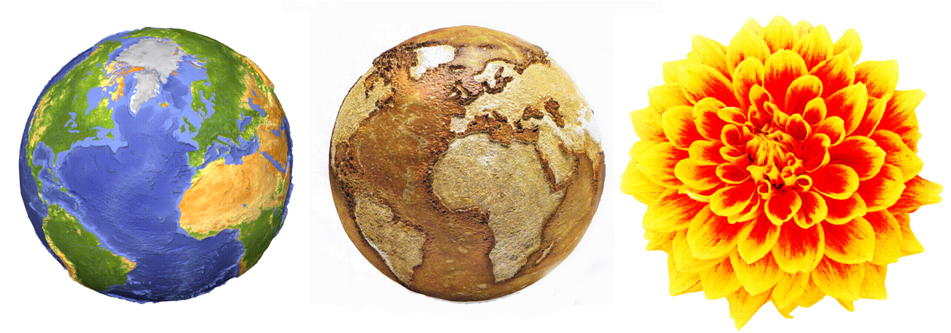 La Repubblica – The Design of Prosperity
GOOD & FAIR
BEAUTIFUL
MEANINGFUL
CLEAN
REALISE                                                                                                                                                                                                                 THS-HB
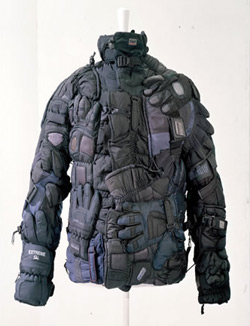 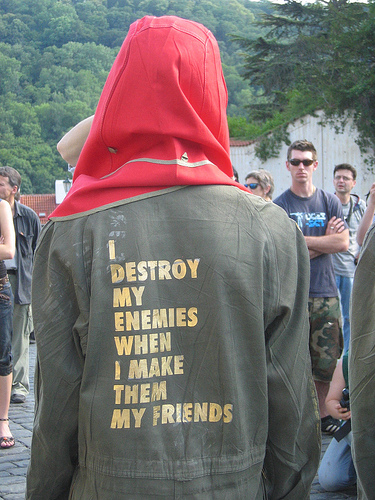 Margiela
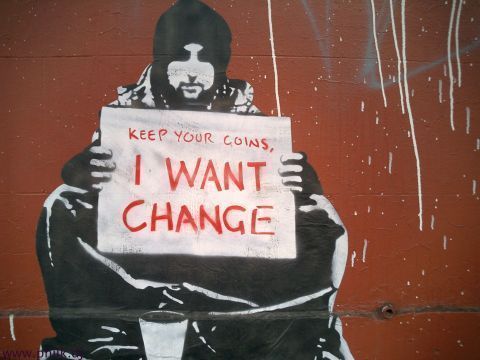 Margiela
Bansky
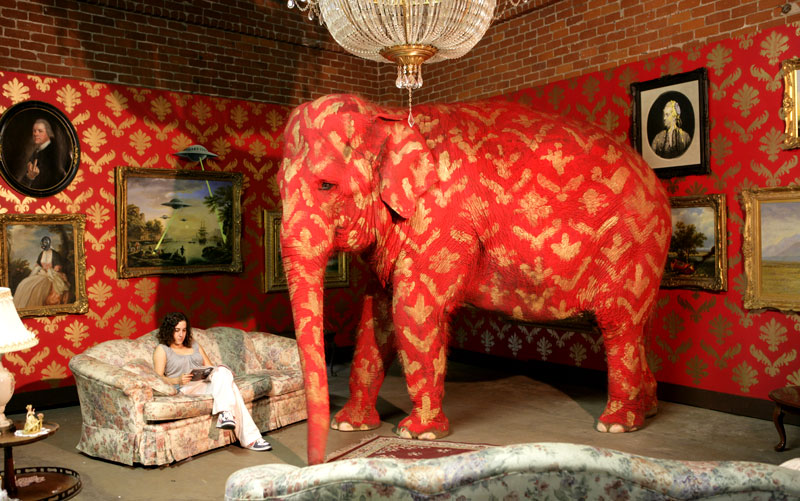 Bansky
REALISE                                                                                                                                                                                                                 THS-HB
18% WORLD POPULATION
(ca. 800 Mil)



83% GLOBAL INCOME
82% WORLD POPULATION
(ca. 5 Bn)



17% GLOBAL INCOME
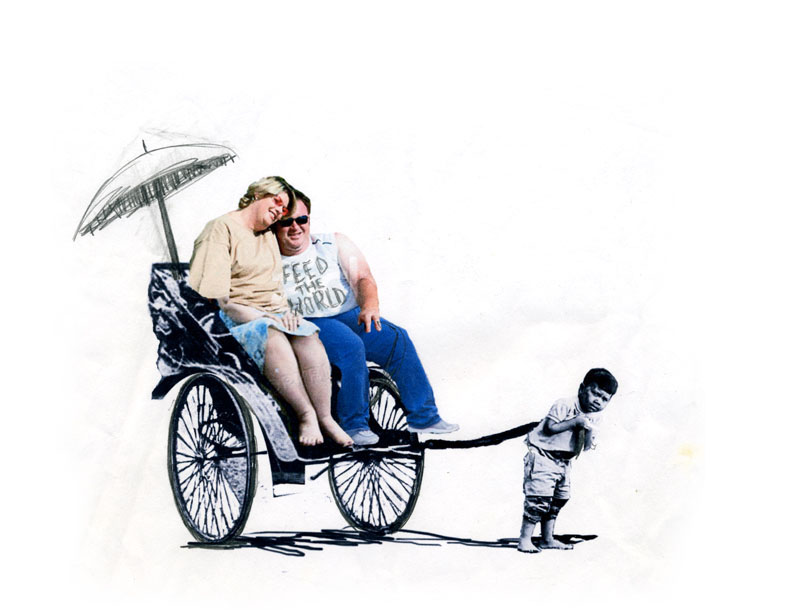 Bansky
REALISE                                                                                                                                                                                                                 THS-HB
…indeed we will have to change
our whole way of life…
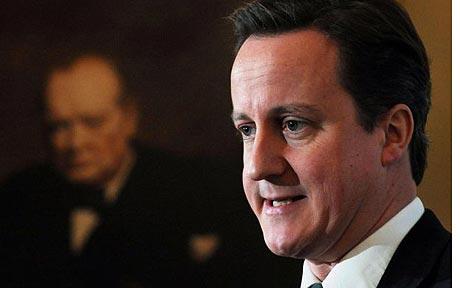 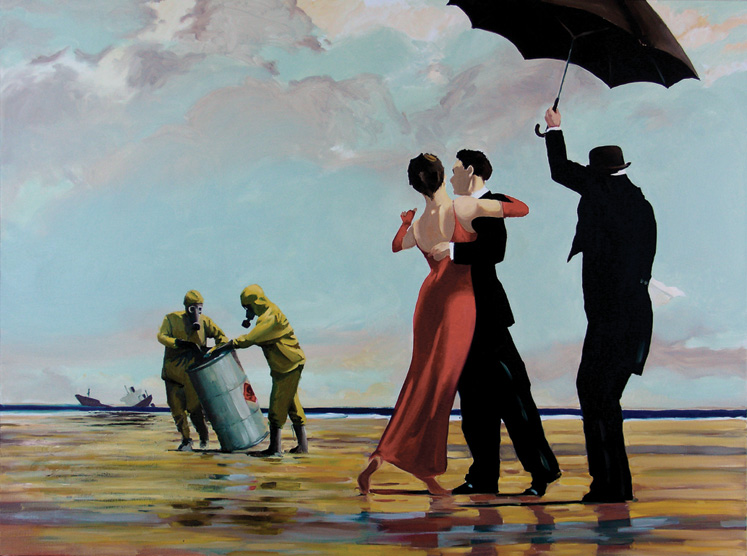 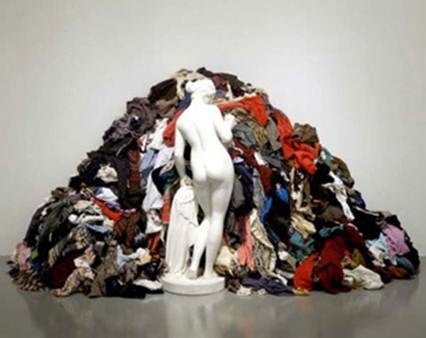 Economy
Culture
Food
Clothing
Shelter
ART
REALISE                                                                                                                                                                                                                 THS-HB
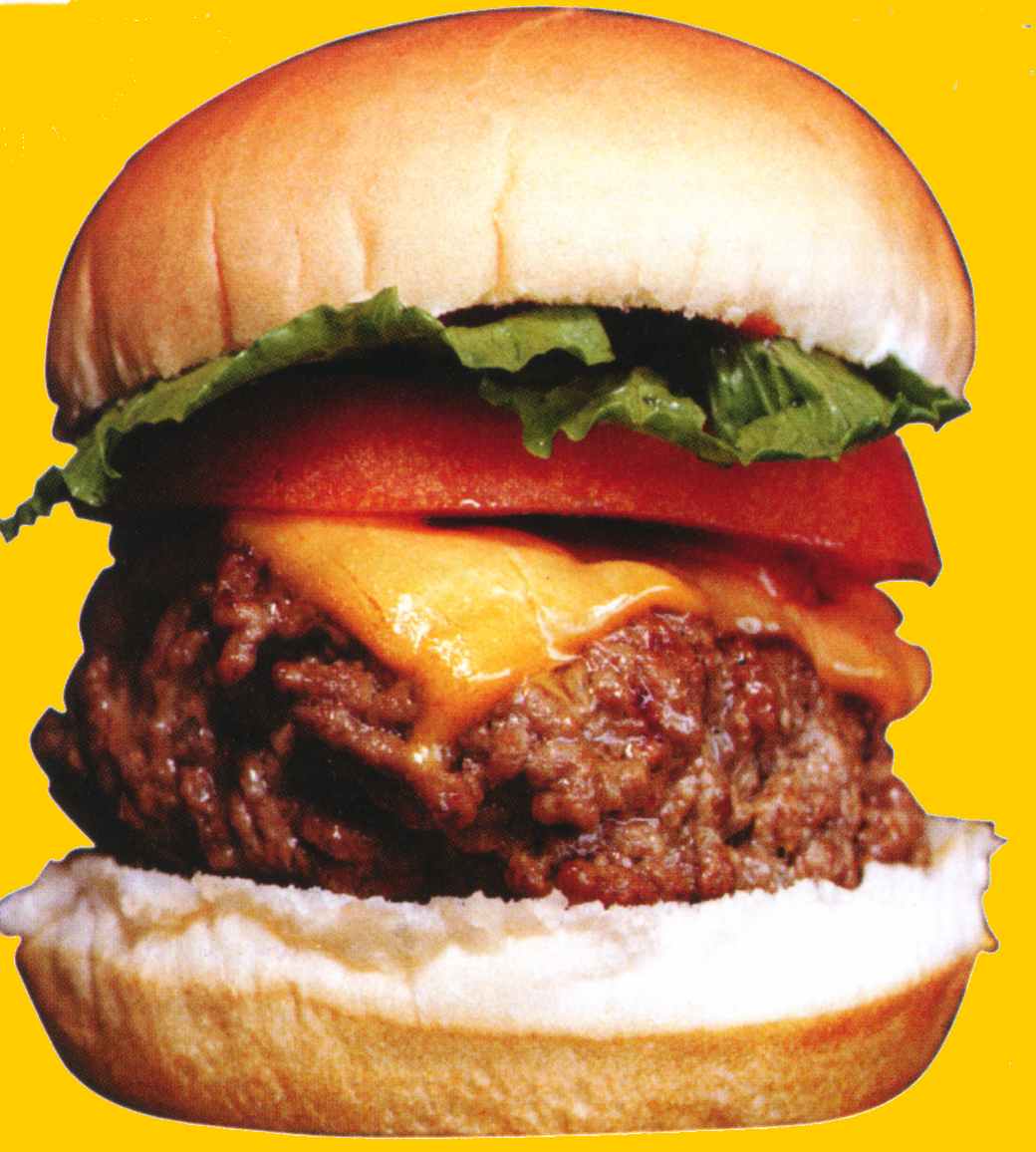 200 $
Creative commons
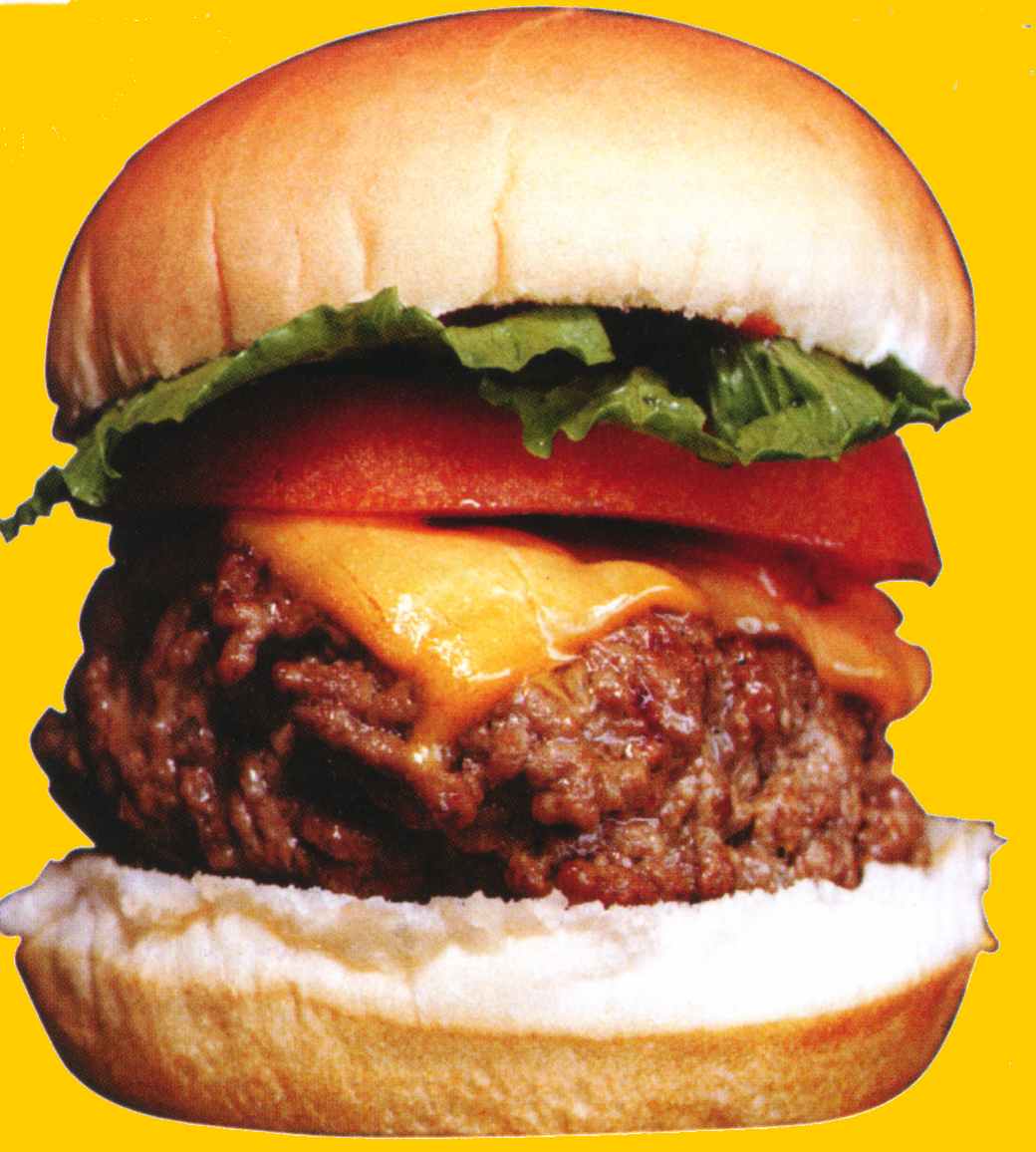 0,99 $
Creative commons
The Design of New Prosperity and Better Lives:
A Workshop for a 
“Food-Shelter-Clothes” Birth to Birth System.
 
Cittadellarte, Biella, Italy
15, 16, 17 (and 18) October 2010
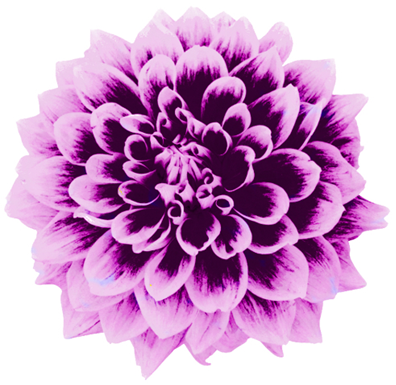 Delegates of London College of Fashion (LCF) University of the Arts, LondonProf. Frances Corner, Head of the LCF, UKProf. Sandy Black, Professor of Fashion and Textile Design and Technology, UK
Dilys Williams, Director of the Centre for Sustainable Fashion of the LCF, UK
Prof. Helen Storey, Professor of Fashion and Science, Co-Director Centre for Fashion, UK
 
Delegates invited by LCF
Prof. Tony Ryan, Pro-Vice Chancellor, Faculty of Science, Sheffield University, UK
Dr Marcella Ucci, Lecturer in Facility and Environment Management, UCL Bartlett, UK
Dr Phil Waywell, Scientific Lead for the Catalytic Textiles project LCF/Sheffield University, UK
Donald Sloan, Head of Department of Hospitality, Leisure, Tourism Management at Oxford Brooked University, UK
Andrew Simms, Policy Director of the New Economics Foundation, UK (tbd)
Delegates of The Swedish School of Textiles (THS), University of Borås, BoråsProf. Lisbeth Svengren, Professor in Fashion Management, SEDavid Goldsmith, THS PhD student, adjunct at Parsons: The New School for Design, USA/SEProf. Simonetta Carbonaro, Professor of Design Management & Humanistic Marketing, I/DE
 
Delegates invited by THS
Elena Schneider, Slow Food, Natural Fibers, I (tbd)Prof. Nicola Perullo, Estetica, Università delle Scienze Gastronomiche di Pollenzo, IProf. Ezio Manzini, Director Unit of Design for Sustainability Polytechnic University of Milan, IPer Stoltz, Green Living , IKEA of Sweden, SEAnna Handshuh, Triodos Bank, DE
Tamara Abu, Director of Fashion Design at Parsons: The New School for Design
Peter Waeber, CEO Bluesign Technologies, CH
Christine Waeber, Bluesign Technologies, CH
Anna Zegna, Image Director of the Ermenegildo Zegna Group, President of Zegna Foundation, Delegate for Ecology and Environment of the Italian Fashion Chamber, I
Delegates of Cittadellarte
Paolo Naldini, Managing Director
Michelangelo Pistoletto, Founder
Tiziani Monterisi, Cittadellarte N.O.V.A. Civitas Design and Architecture, Project leader
Caterina Micolano, Cittadellarte Communications
Federica Ricci, Cittadellarte Fashion B.E.S.T. Project Leader
Delegates invited by Cittadellarte
Delegate of UNCTAD 
Delegate of the EU Agency of Textiles Health and Safety
Cesare Losavio, Marzotto Special Projects
Sean Ansett, Burberry Corporate Responsibility Director
Burak Cakmak, Gucci Corporate Sustainability Director
Maurizio Zucchi, Creator Zuchhi Ecoemotion
Maria Luisa Frisa, Fashion Curator, Professor at IUAV, Venice
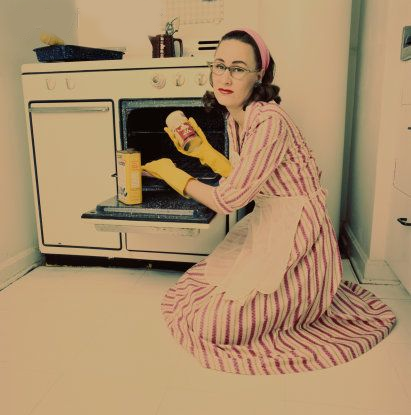 Getty Images
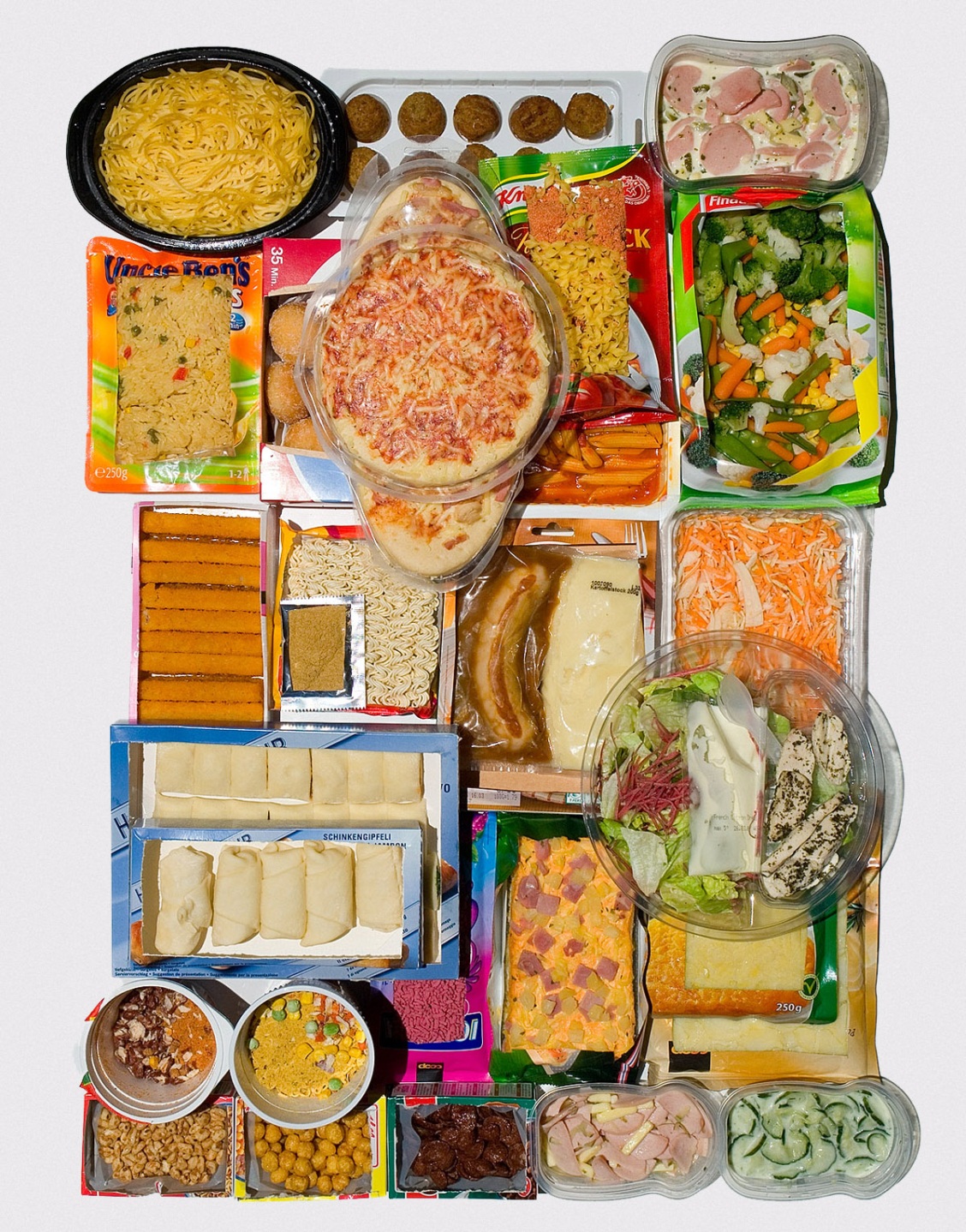 Gettyimages
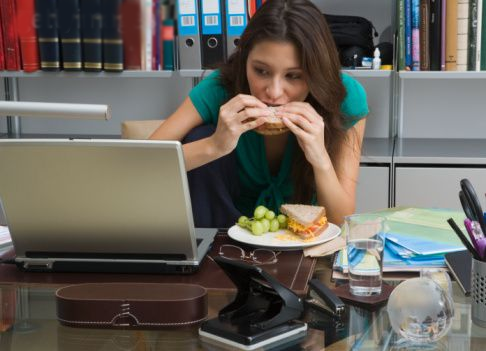 Gettyimages
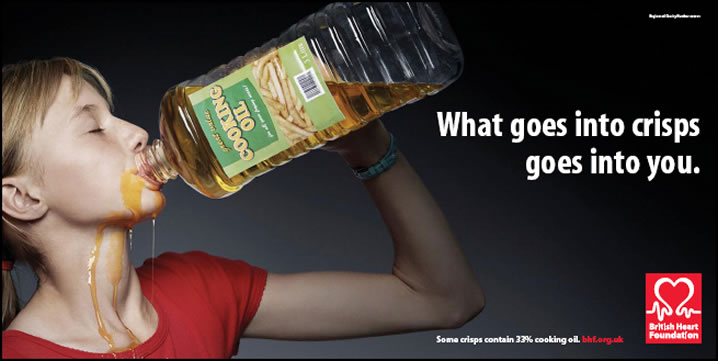 According to the WHO the rate of obesity in China has doubled in 10 years.
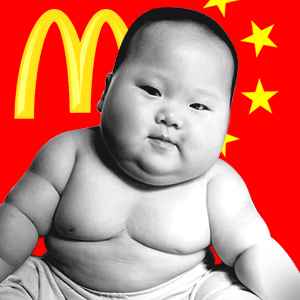 [Speaker Notes: Will become tangible also in the emerging countries and at a faster speed…]
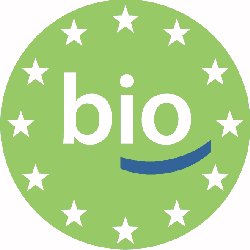 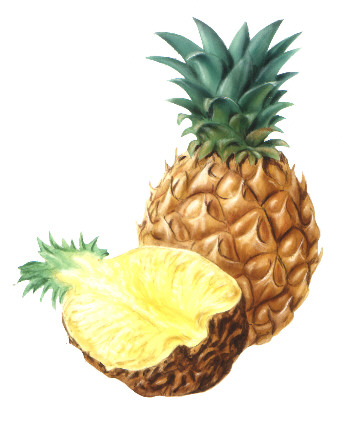 Creative commosn
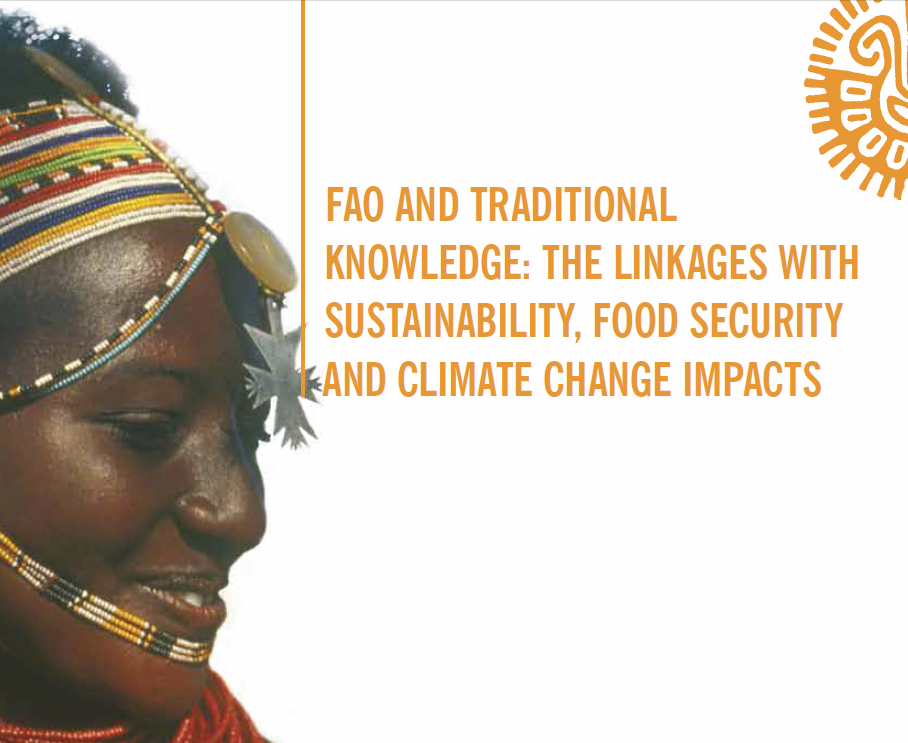 FAO
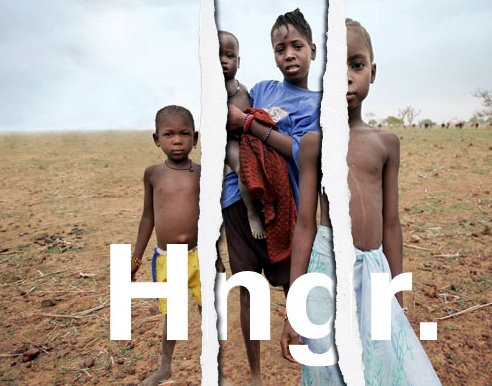 Unicef
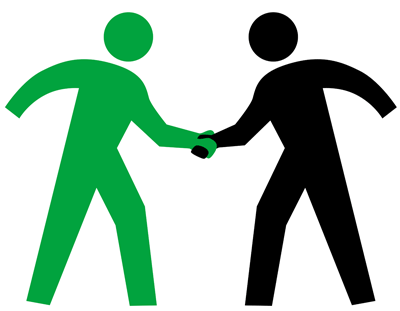 Getty Images
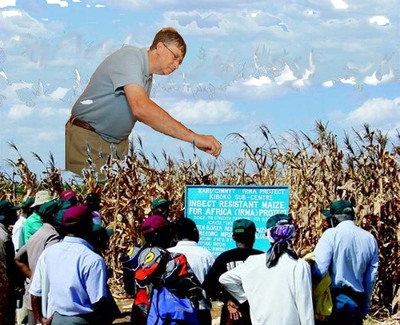 indiadaily.org
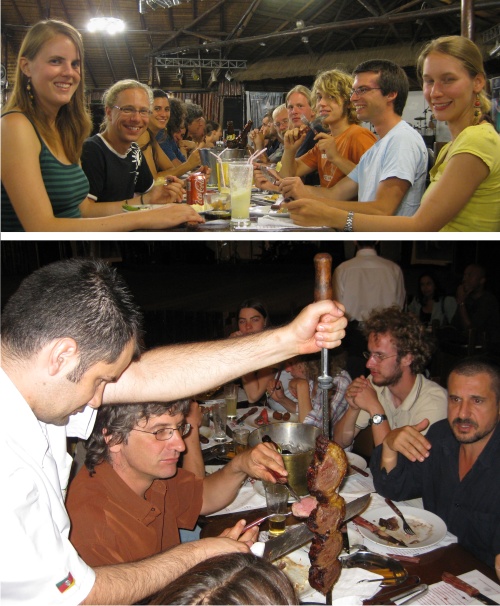 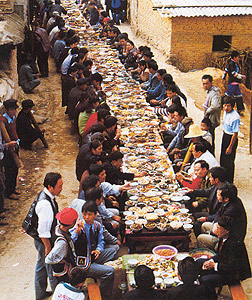 Flickr
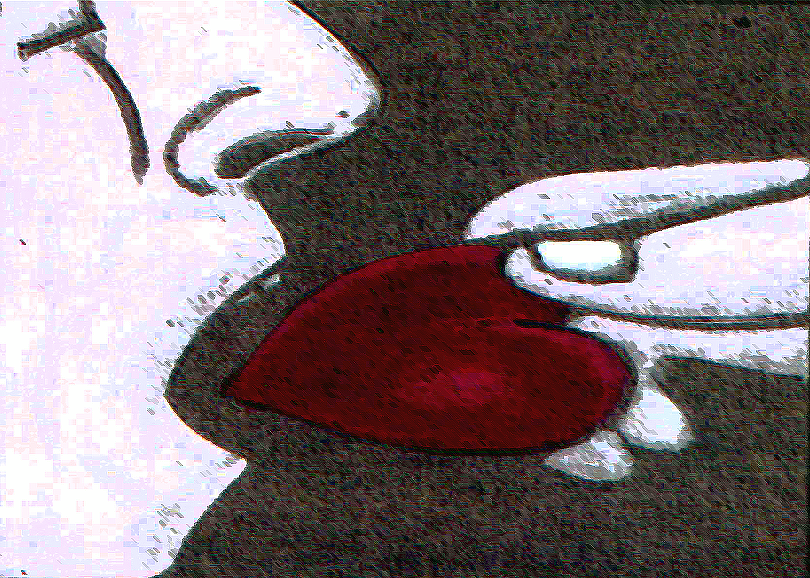 Crative commons
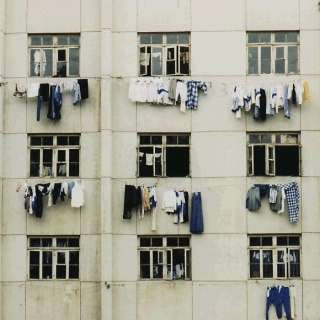 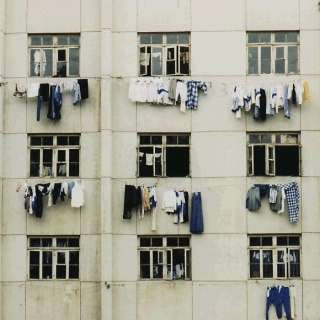 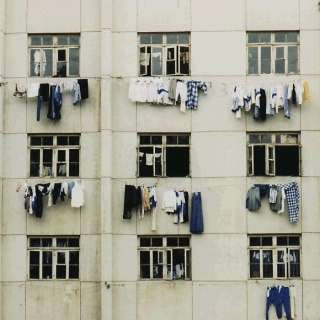 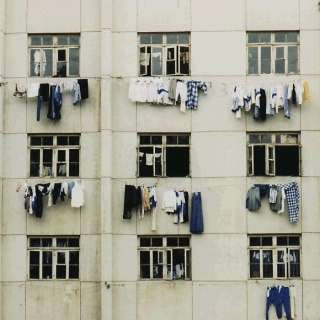 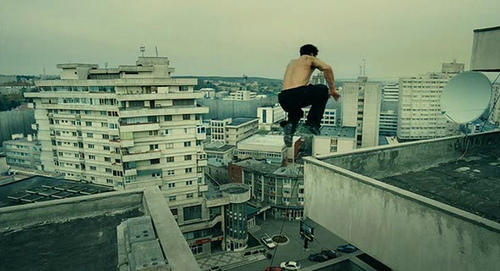 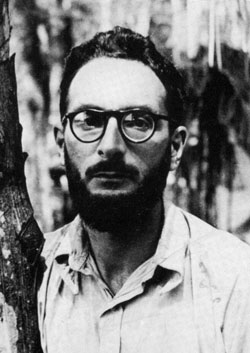 Tristes Tropiques

Lévi-Strauss  (1908 / 2009)
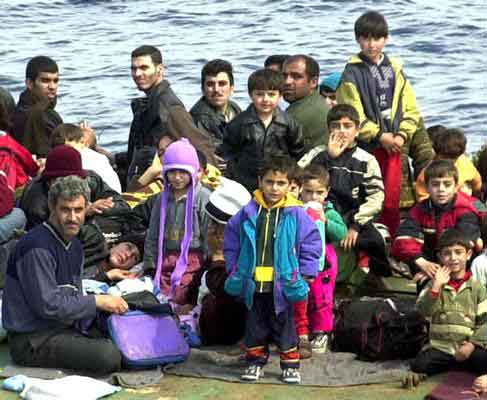 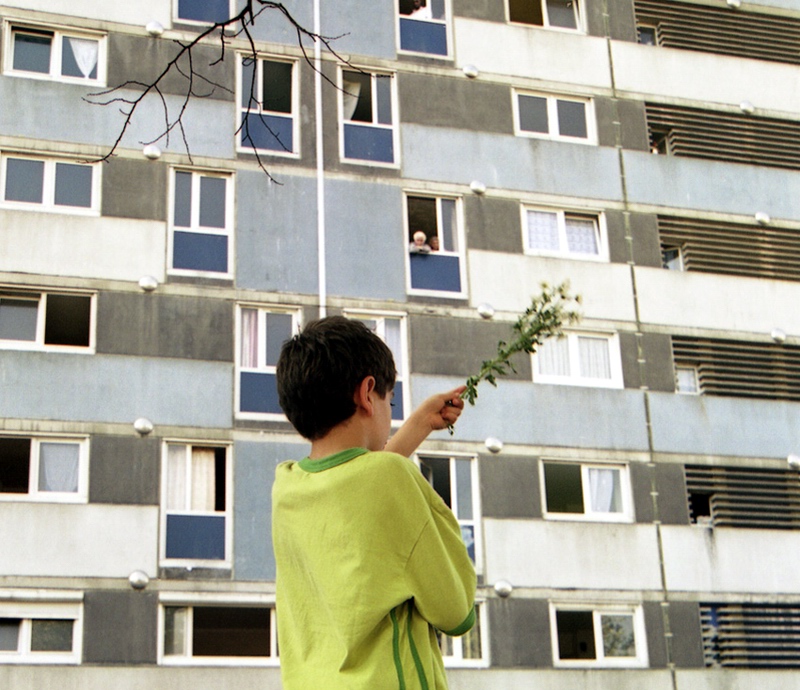 WESTERN
COUNTRY HOME

WESTERN 
CITY HOME
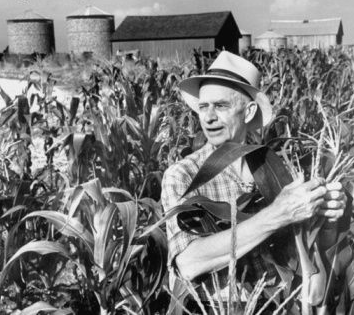 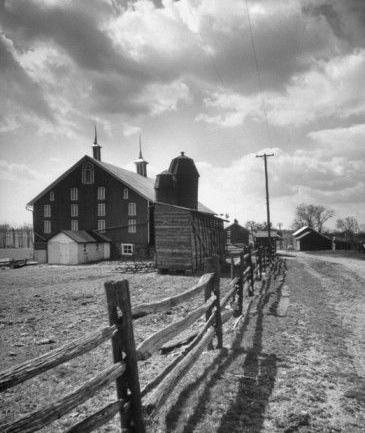 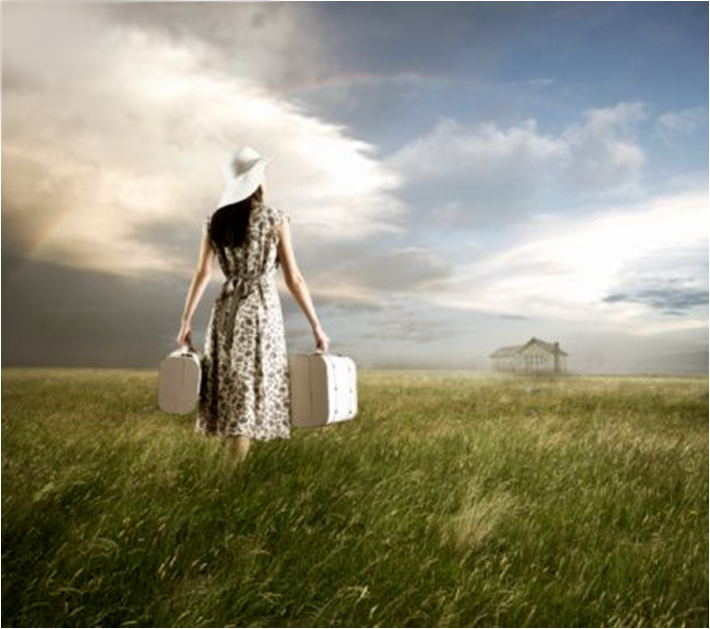 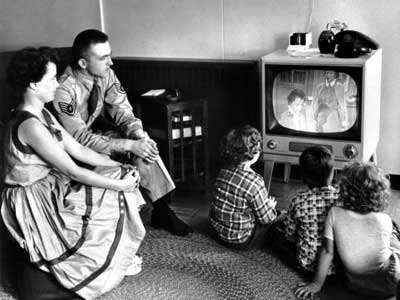 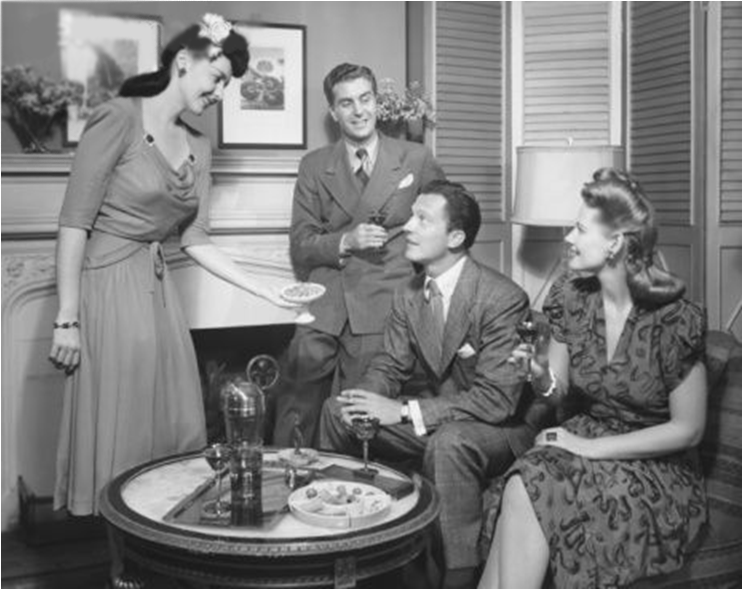 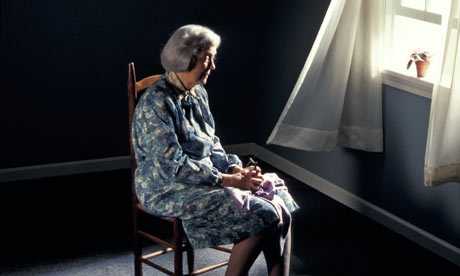 REAL_ISE
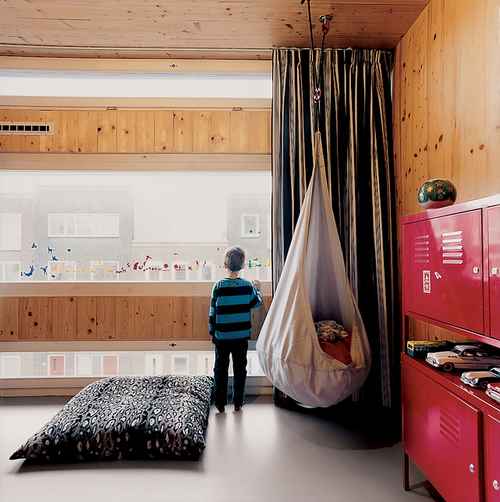 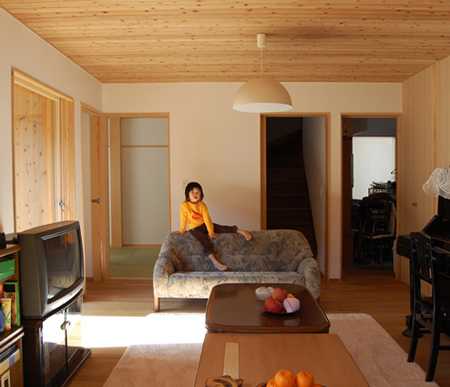 REAL_ISE
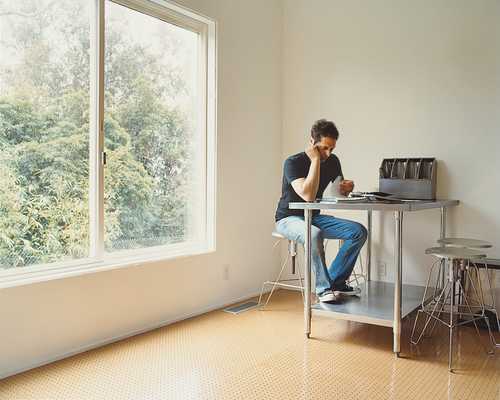 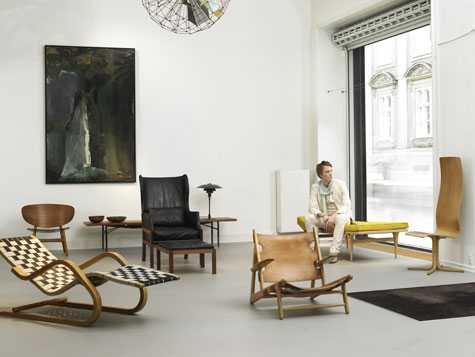 Unhappy Hipster - Thomas Ibsen
“He couldn’t even make eye contact …
…with the chaise longue.”
REAL_ISE
AFFECTIVE
ERGONOMICS
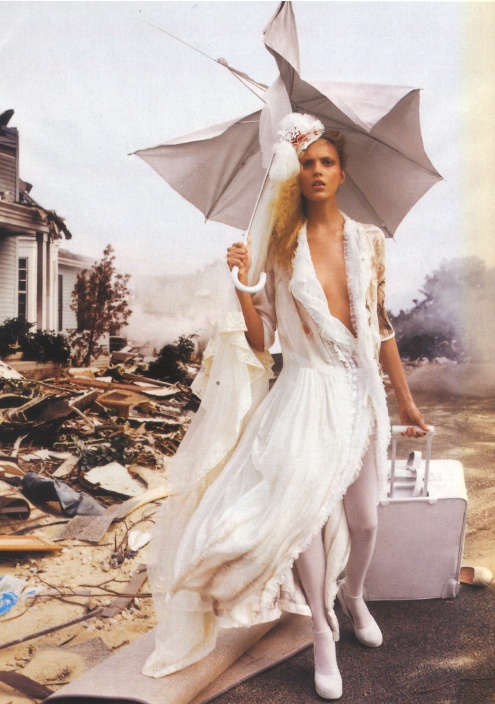 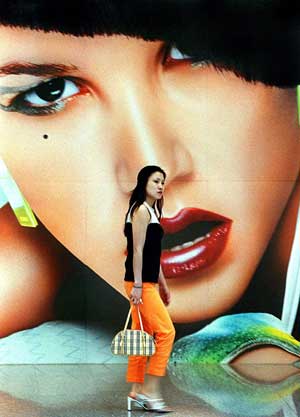 LaRepubblica
MASSTIGE
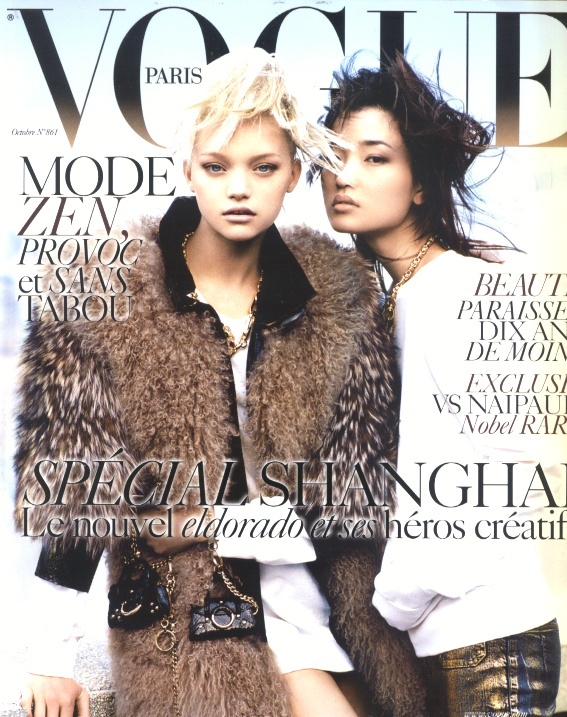 LOSS OF CREATIVITY
LOSS OF INSPIRATION
EVERYBODY
IS COPYING
EVERYBODY
IS COPYING
EVERYBODY
IS COPYING
EVERYBODY
Small, Local, Open and Connected: an emerging scenario / Ezio Manzini

The only sustainable way to get out of the current global financial and ecological crisis is to promote new economic models, new production systems and new ideas of wellbeing.

To define and implement these new models is, of course, very difficult. 
But it is not impossible. And we do not have to start from zero. 

In the last decades, in fact, a multiplicity of social “actors” (institutions, enterprises, non-profit organisations, but also and most of all, individual citizens and their associations) have been capable of acting outside of the mainstream models. 
And, by doing so, to create a large amount of concrete experiences that could consolidate, spread and become the most convincing answers to the present dramatic challenges.
[Speaker Notes: Small, Local, Open and Connected: an emerging scenario / Ezio Manzini
To define and implement these new models is, of course, very difficult. But it is not impossible. And we do not have to start from zero. In the last decades, in fact, a multiplicity of social “actors” (institutions, enterprises, non-profit organisations, but also and most of all, individual citizens and their associations) have been capable of acting outside of the mainstream models. And, doing so, to create a large amount of concrete experiences that could consolidate, spread and become the most convincing answers to the present dramatic challenges.
The emerging scenario. 
Thanks to the promising experiences accumulated to date we can outline a new scenario. This emerging scenario is given by the fact that it can be built at the intersection of three main innovation streams: the green revolution (and the highly environmental friendly systems it makes available); the spread of networks (and the distributed, open, peer-to-peer organisations it generates); the diffuse creativity (and the original answers to daily problems that a variety of social actors are conceiving and implementing). We will refer to it as the SLOC Scenario, where SLOC stands for small, local, open, connected. These four adjectives, in fact, synthesise very well the socio-technical system on which this scenario is based: a distributed production and consumption system where the global is a “network of locals”. That is, it is a mesh of connected local systems the small scale of which makes them comprehensible and controllable by individuals and communities.
The SLOC Scenario is useful because it gives a clear direction of where to look for sustainable solutions. In fact, it indicates that sustainable solutions necessarily refer to the local (and the community to which this local mainly refers) and to the small (and the possibilities in terms of relationships, participation and democracy that the human scale make possible). At the same time, it tells us that to implement solutions, we have to consider these small entities and these localities in the framework of the global network society where the local and the small are both open and connected. This change in the nature of the small and local has enormous implications: with the new networks it becomes possible to operate on a local and small scale in a very effective way. Moreover, these networked systems indicate the one and only possibility to operate in the complex and fast changing environment generated by the present crisis and by the double transition towards a knowledge society and a sustainable society.]
The emerging scenario. 

Thanks to the promising experiences accumulated to date we can outline a new scenario. 

This emerging scenario is given by the fact that it can be built at the intersection of three main innovation streams: 

the green innovation  (and the highly environmental friendly systems it makes available); 

the spread of networks (and the distributed, open, peer-to-peer organisations it generates); 

the diffuse creativity (and the original answers to daily problems that a variety of social actors are conceiving and implementing). 

SLOC Scenario, where SLOC stands for small, local, open, connected.
The socio-technical system on which this scenario is based: 

a distributed production and consumption system where the global is a “network of locals”. 

That is, it is a mesh of connected local systems the small scale of which makes them comprehensible and controllable by individuals and communities.

Tthese small entities and these localities are embedded in the framework of the global network society where the local and the small are both open and connected. 

Moreover, these networked systems indicate the one and only possibility to operate in the complex and fast changing environment generated by the present crisis and by the double transition towards a knowledge society and a sustainable society.
Mass market turns into masses of niche markets
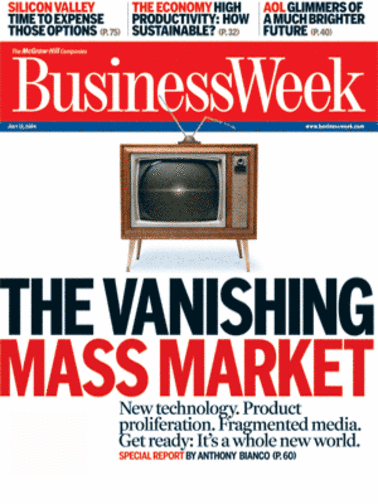 Excellence
Uniqueness
„less of the best“
ENABLERS
CHALLENGERS
„more for less“
Standard
[Speaker Notes: . Mass market turns into masses of niche markets]
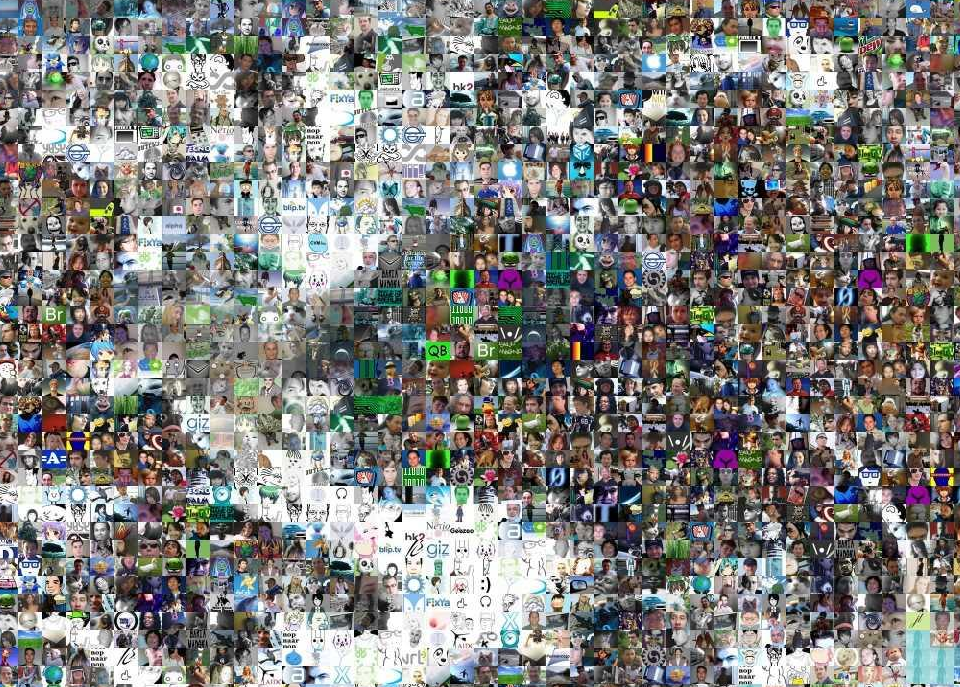 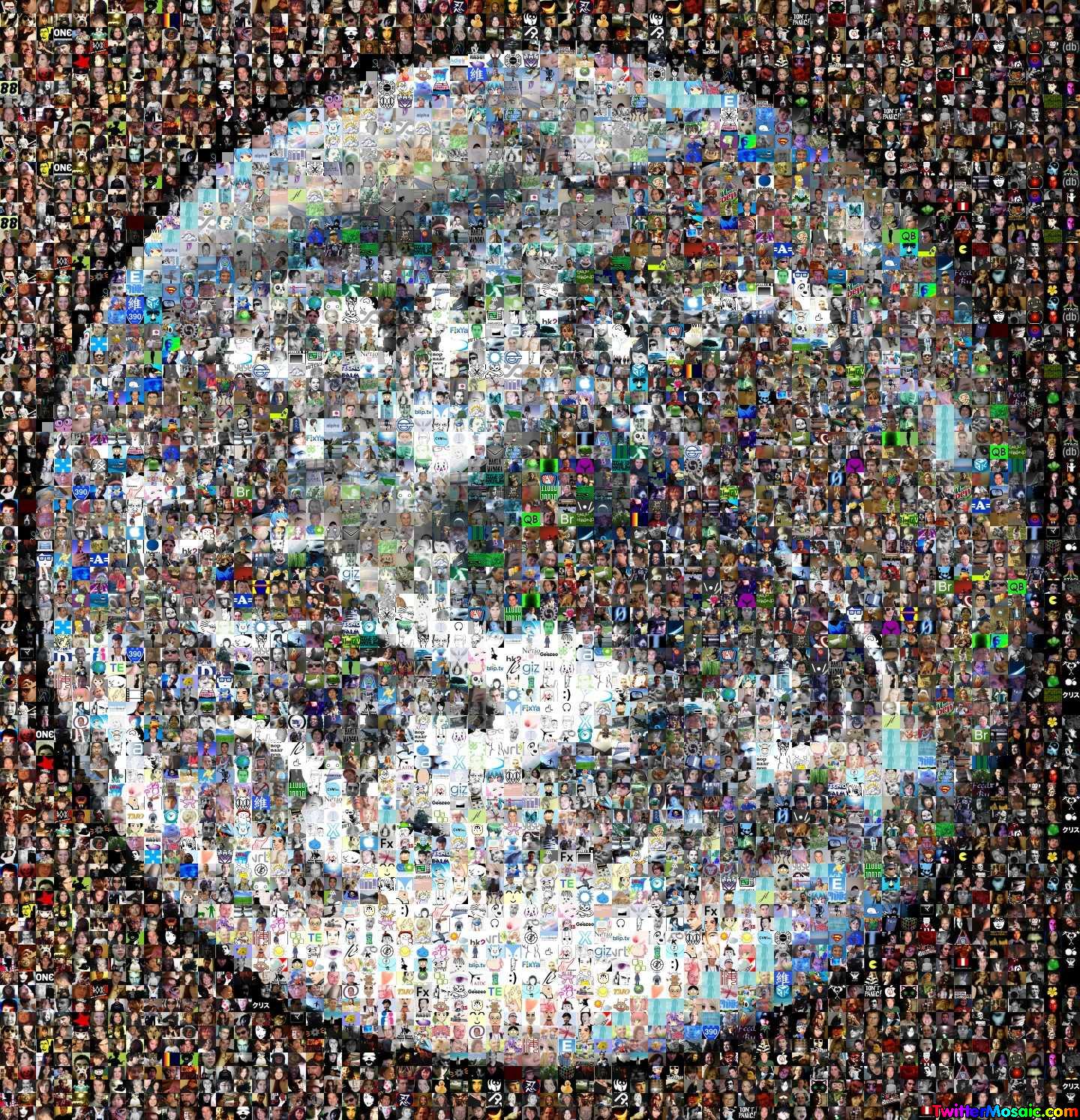 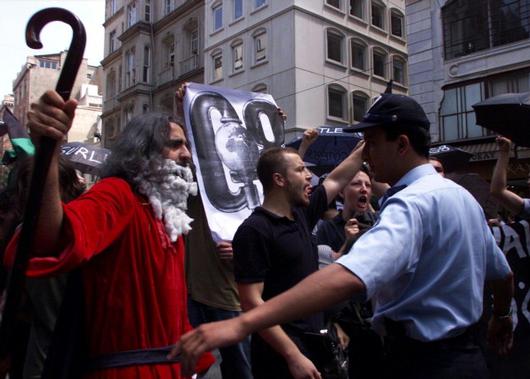 La Repubblica
REALISE                                                                                                                                                                                                                 THS-HB
SLOW FOOD
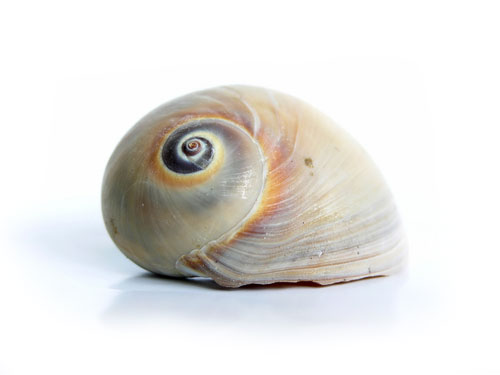 REALISE                                                                                                                                                                                                                 THS-HB
SLOW LIFE
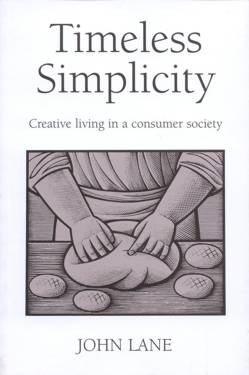 REALISE                                                                                                                                                                                                                 THS-HB
SLOW FASHION
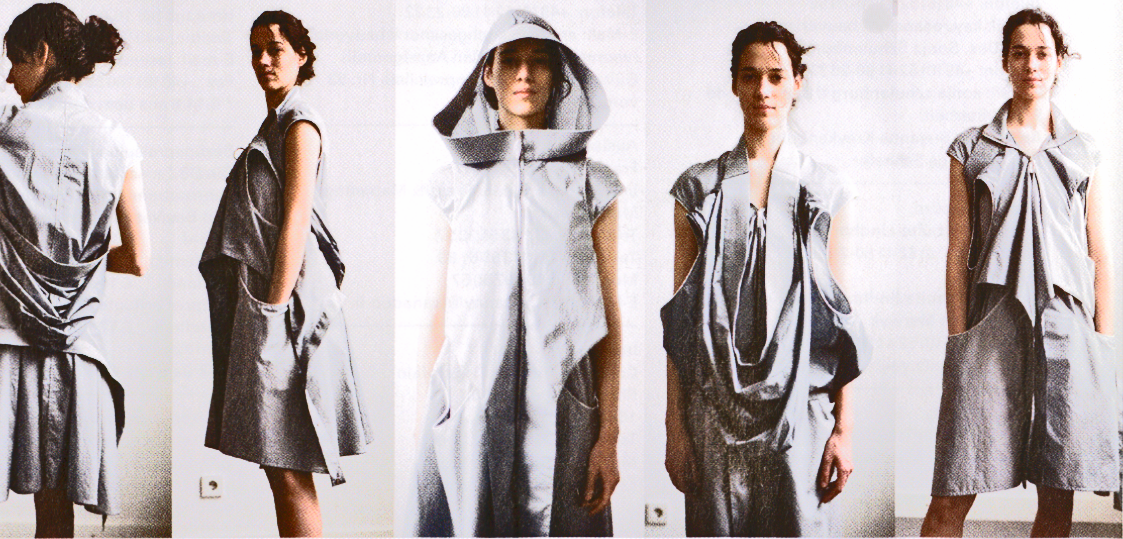 DBZ
REALISE                                                                                                                                                                                                                 THS-HB
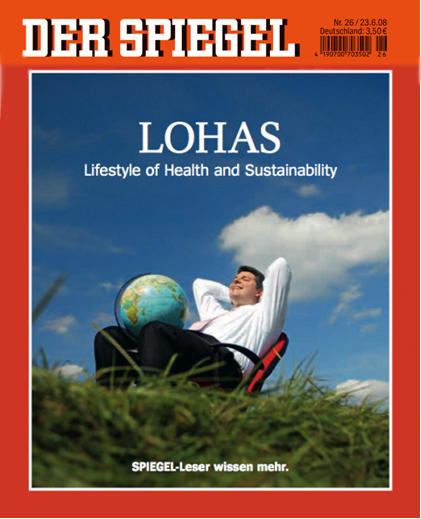 REALISE                                                                                                                                                                                                                 THS-HB
[Speaker Notes: SPIEGEL-Verlag]
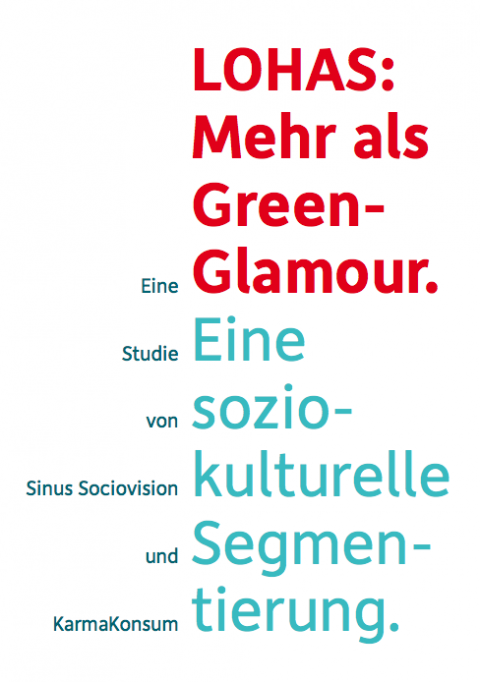 LOHAS:
More than Green-Glamour.
A socio-cultural
Segmentation
REALISE                                                                                                                                                                                                                 THS-HB
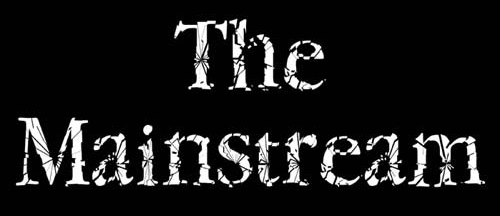 Fragile
REALISE                                                                                                                                                                                                                 THS-HB
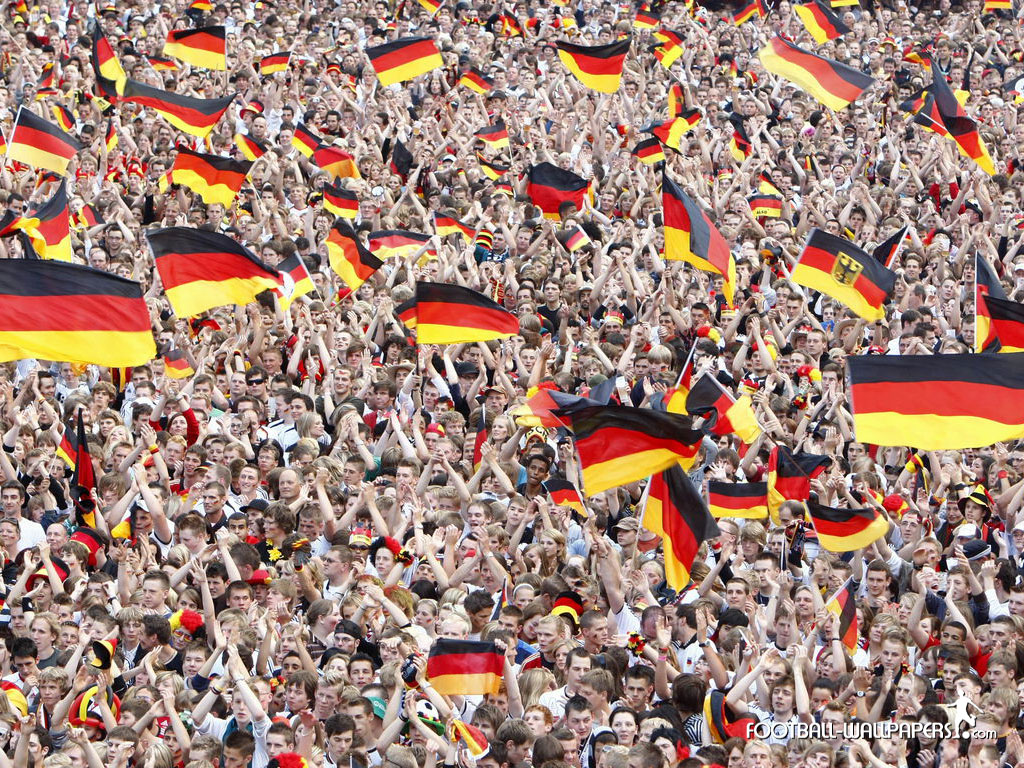 Spiegel
REALISE                                                                                                                                                                                                                 THS-HB
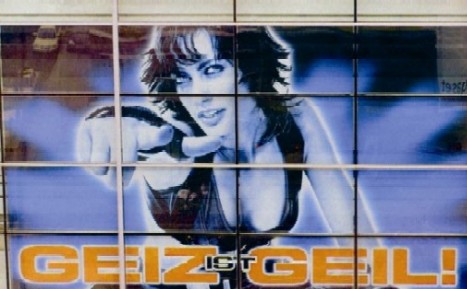 Flickr
REALISE                                                                                                                                                                                                                 THS-HB
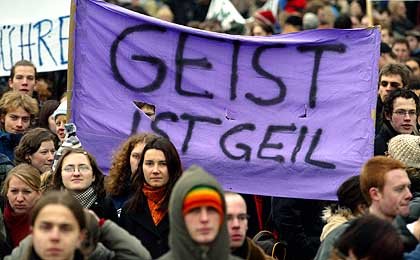 Spiegel
REALISE                                                                                                                                                                                                                 THS-HB
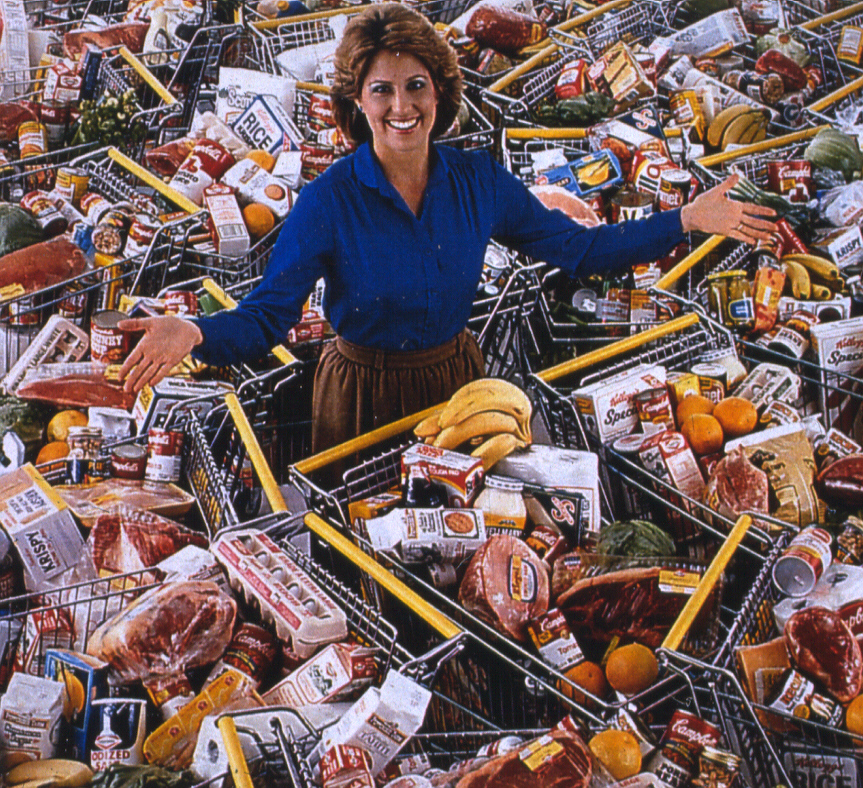 Focus
REALISE                                                                                                                                                                                                                 THS-HB
FOOD
SPRIT
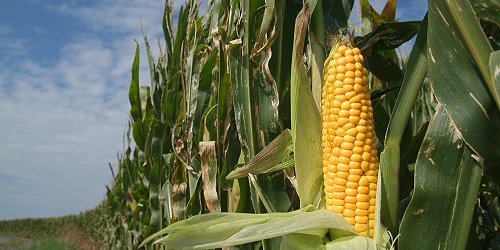 Getty Images
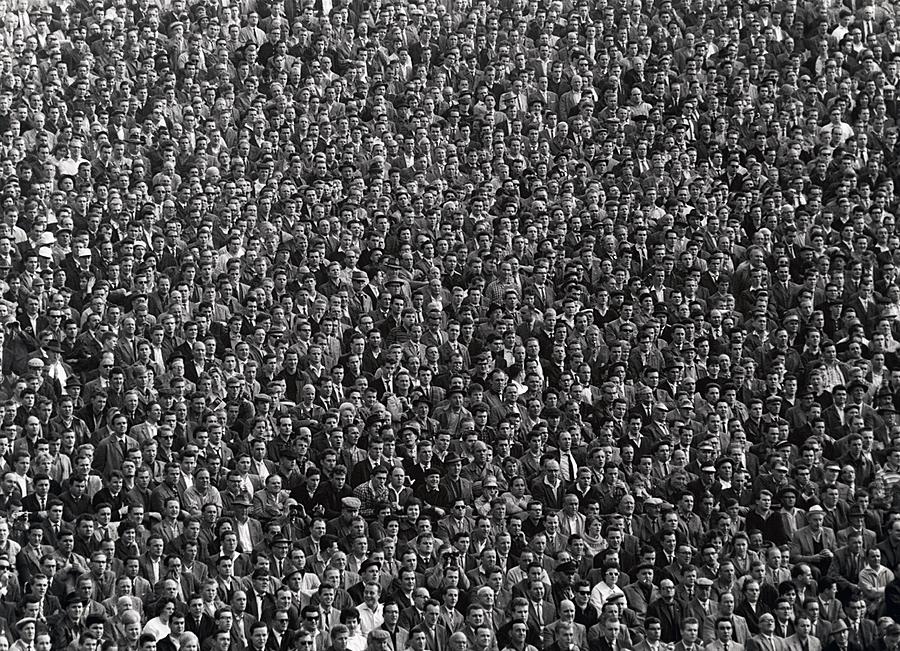 Getty Images
REALISE                                                                                                                                                                                                                 THS-HB
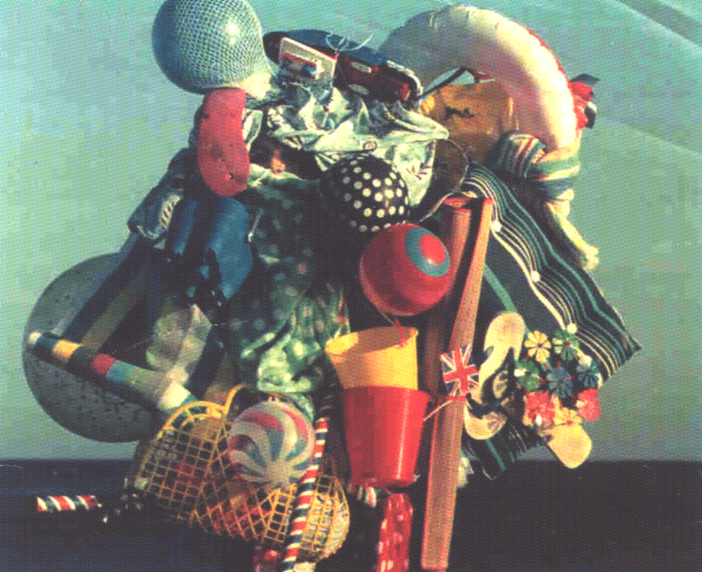 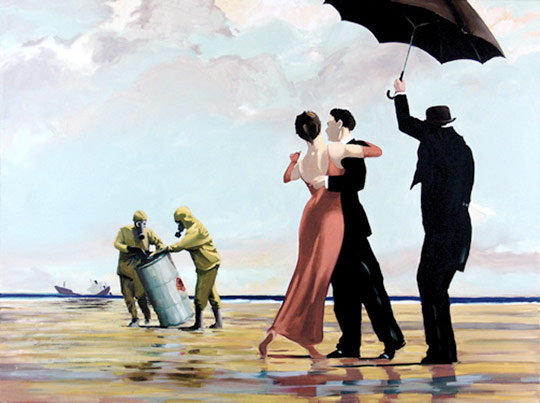 Bansky
REALISE                                                                                                                                                                                                                 THS-HB
WHAT IS THE FRAME ?

WHAT IS THE SOCIAL 
PROJECT
REALISE                                                                                                                                                                                                                 THS-HB
PEOPLE
=
CONSUMERS
REALISE                                                                                                                                                                                                                 THS-HB
CONSUMERS
GOT
CONSUMED
REALISE                                                                                                                                                                                                                 THS-HB
STAGNATION

CONSUMERS‘ RETENTION
REALISE                                                                                                                                                                                                                 THS-HB
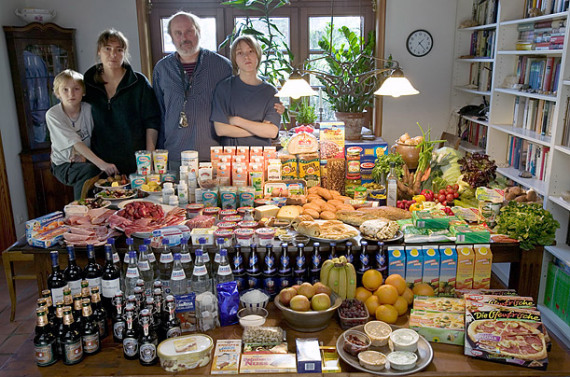 Hungry Planet. What the world  eats.Ten Speed Press
REALISE                                                                                                                                                                                                                 THS-HB
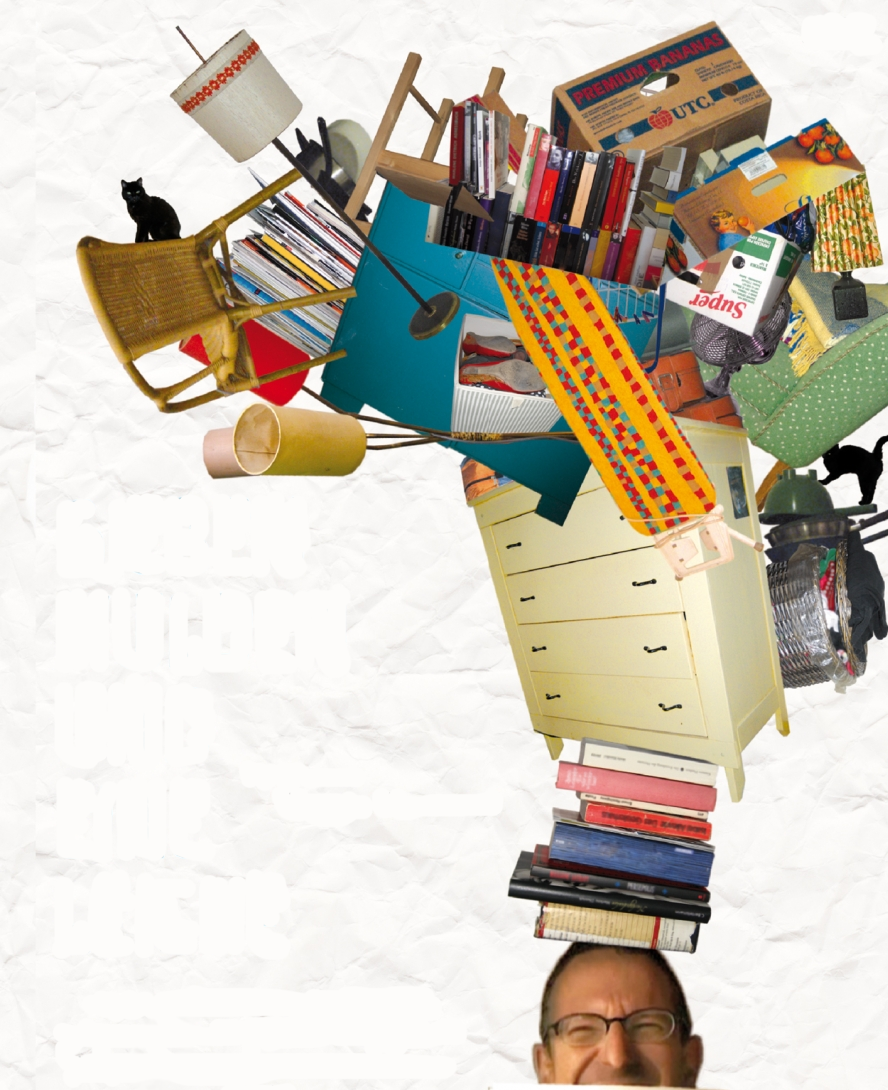 Sieben Mulden und eine Leiche
REALISE                                                                                                                                                                                                                 THS-HB
[Speaker Notes: Sieben Mulden und eine Leiche]
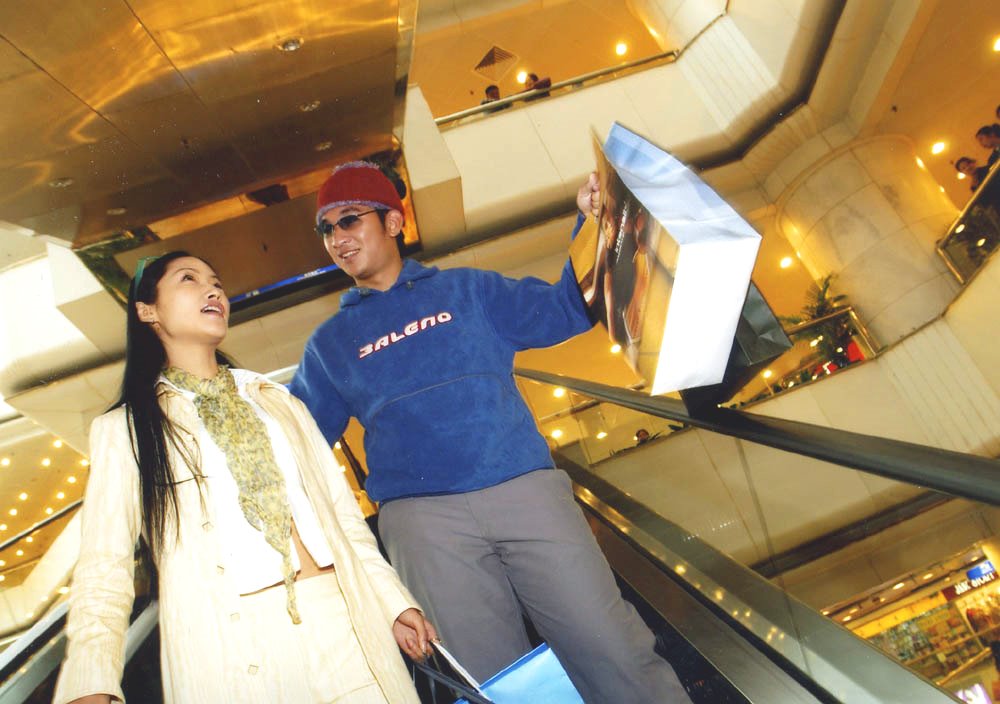 Getty Images
REALISE                                                                                                                                                                                                                 THS-HB
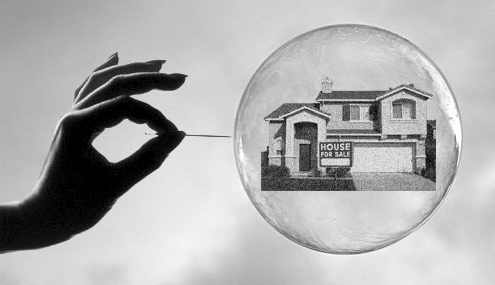 Getty Images
REALISE                                                                                                                                                                                                                 THS-HB
[Speaker Notes: www.thefinancialhelpcenter.com]
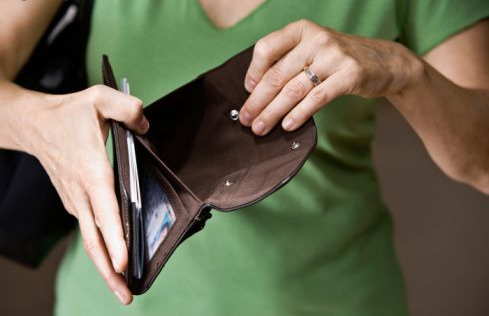 Getty Images
REALISE                                                                                                                                                                                                                 THS-HB
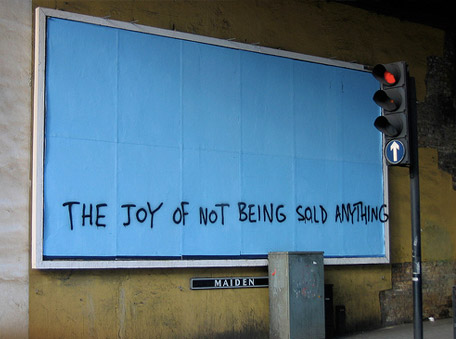 adbusters
REALISE                                                                                                                                                                                                                 THS-HB
[Speaker Notes: Image Credit: Greengaged]
BULIMIA            ANOREXIA
REALISE                                                                                                                                                                                                                 THS-HB
QUALITY-PRICE-RATIO
Getty Images
REALISE                                                                                                                                                                                                                 THS-HB
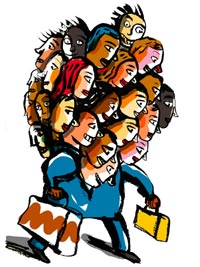 Getty images
REALISE                                                                                                                                                                                                                 THS-HB
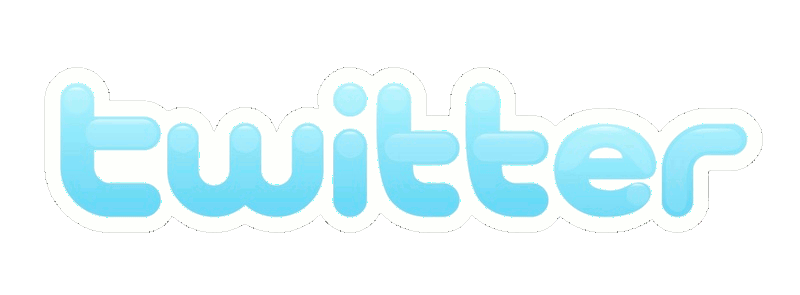 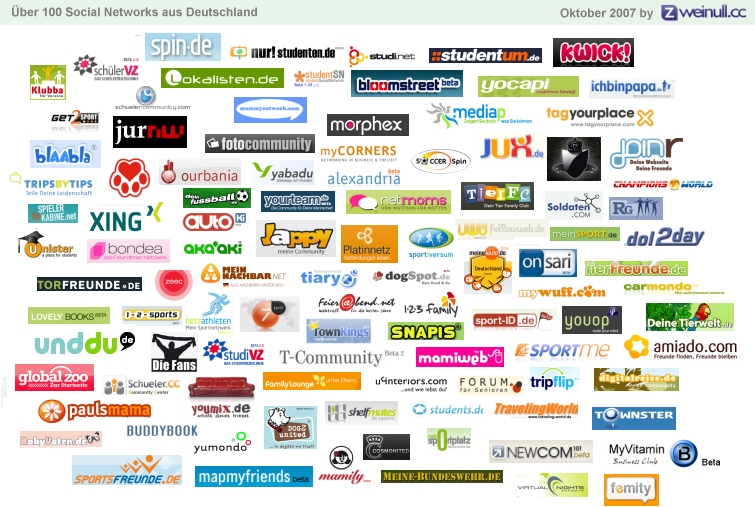 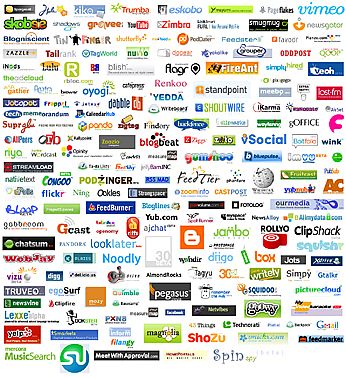 Google.com
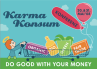 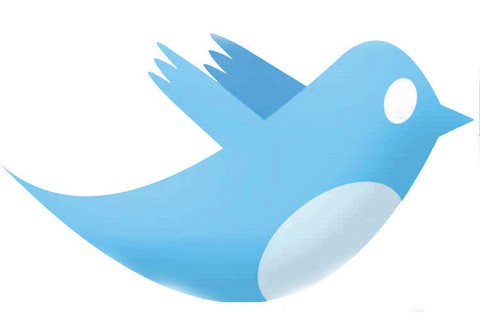 REALISE                                                                                                                                                                                                                 THS-HB
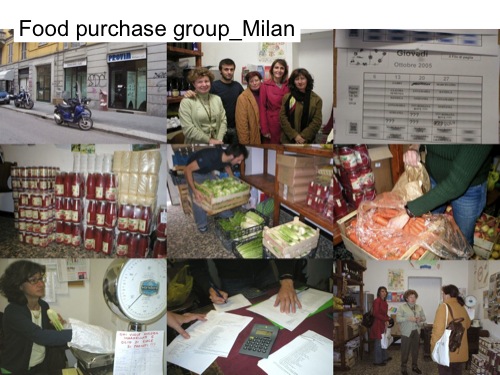 Food purchase group_Milan
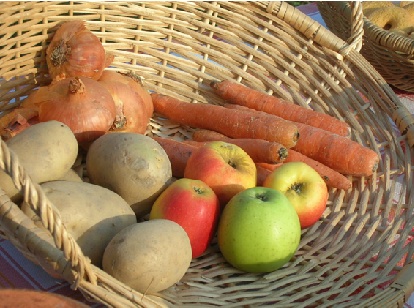 Food purchase group_Taiwan
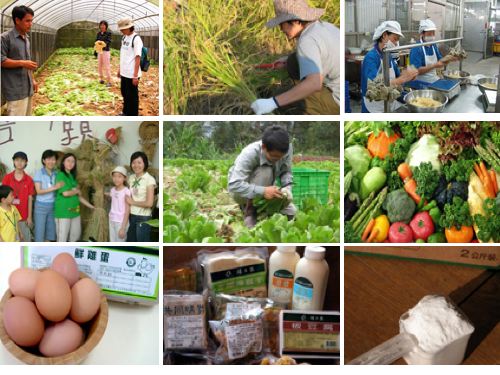 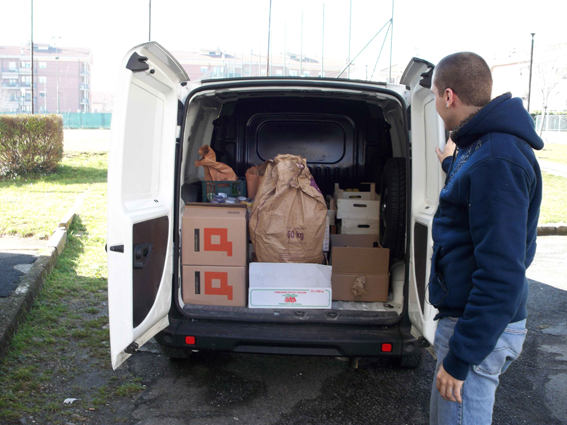 Emude
REALISE                                                                                                                                                                                                                 THS-HB
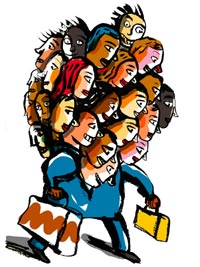 Getty images
REALISE                                                                                                                                                                                                                 THS-HB
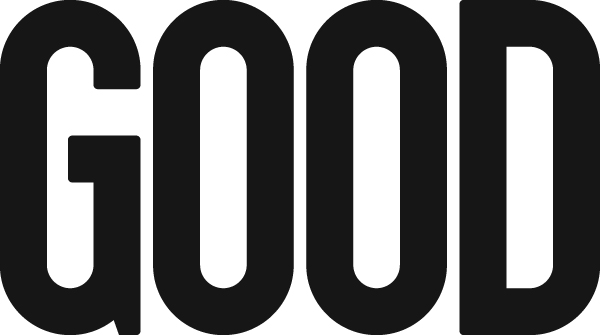 REALISE                                                                                                                                                                                                                 THS-HB
AUTHENTICITY

TRANSPARENCY
REALISE                                                                                                                                                                                                                 THS-HB
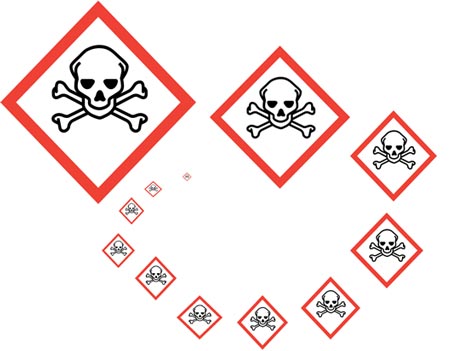 Fragile
REALISE                                                                                                                                                                                                                 THS-HB
[Speaker Notes: treehugger.com]
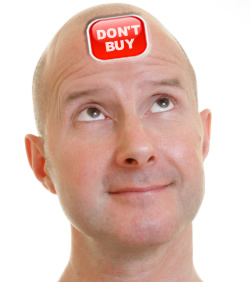 Getty Images
REALISE                                                                                                                                                                                                                 THS-HB
THE
HIGH COST
OF LOW COST
REALISE                                                                                                                                                                                                                 THS-HB
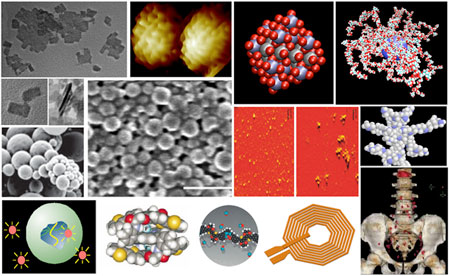 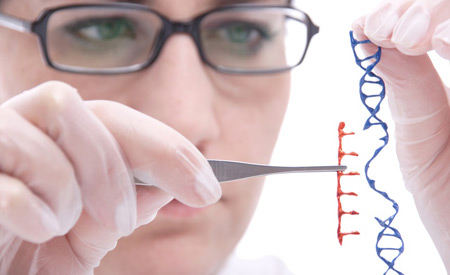 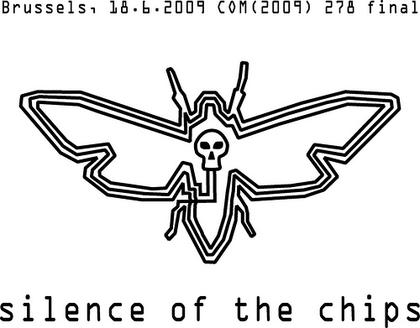 Getty images- Focus
REALISE                                                                                                                                                                                                                 THS-HB
TECHNOLOGY
IN DIALOGUE
WITH PEOPLE
(not consumers)
REALISE                                                                                                                                                                                                                 THS-HB
TECHNOLOGY
TALKING WITH
FACTS
(not magics)
REALISE                                                                                                                                                                                                                 THS-HB
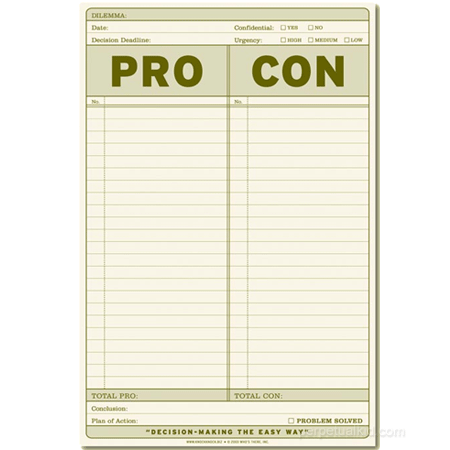 google
REALISE                                                                                                                                                                                                                 THS-HB
TECHNOLOGY
INVASION
REALISE                                                                                                                                                                                                                 THS-HB
TECHNOLOGY
LAST MARKETING 
GIMMICK
REALISE                                                                                                                                                                                                                 THS-HB
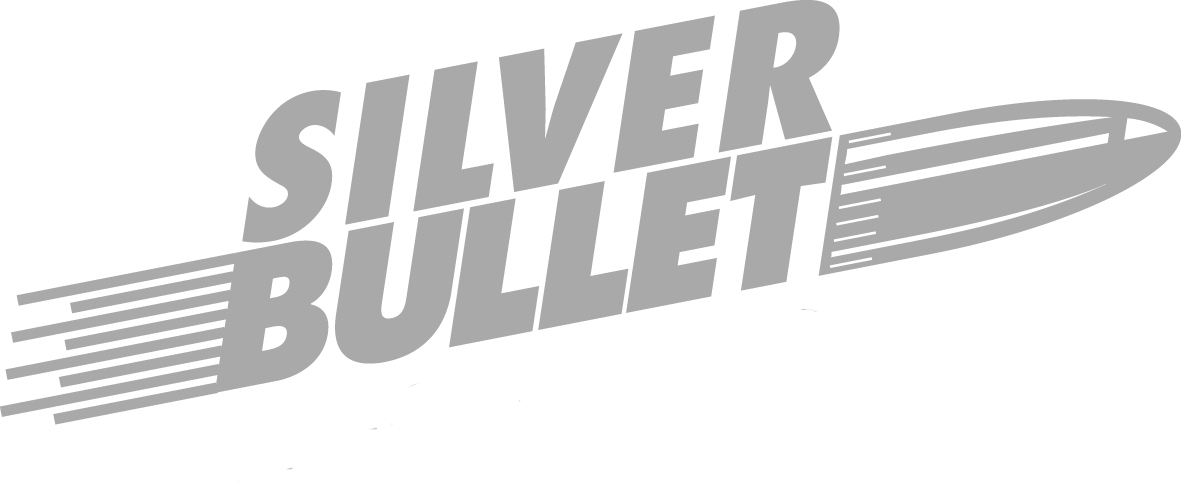 google
REALISE                                                                                                                                                                                                                 THS-HB
Getty images
REALISE                                                                                                                                                                                                                 THS-HB
THE
NEED TO NEED
REALISE                                                                                                                                                                                                                 THS-HB
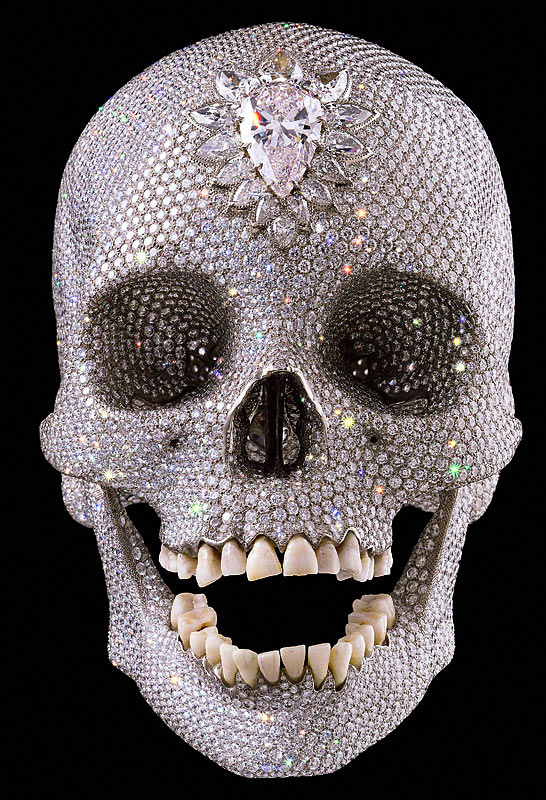 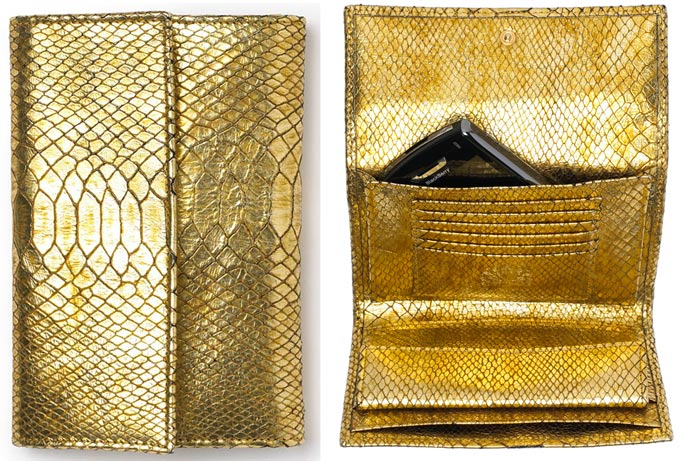 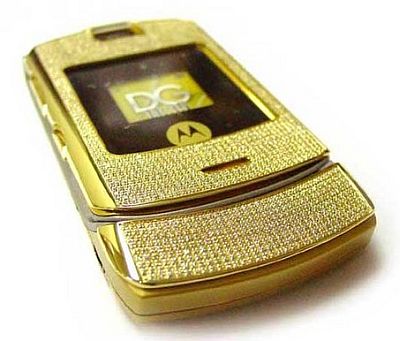 Damien Hirst - Google
REALISE                                                                                                                                                                                                                 THS-HB
[Speaker Notes: Damien Hirst]
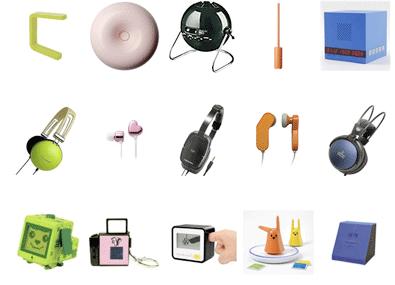 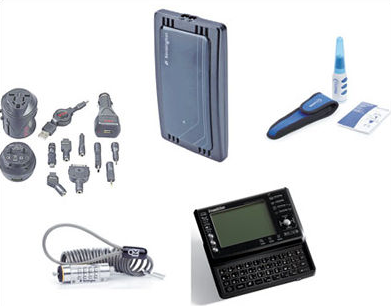 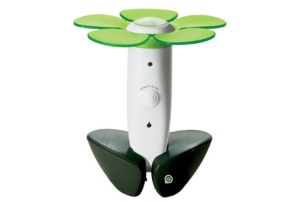 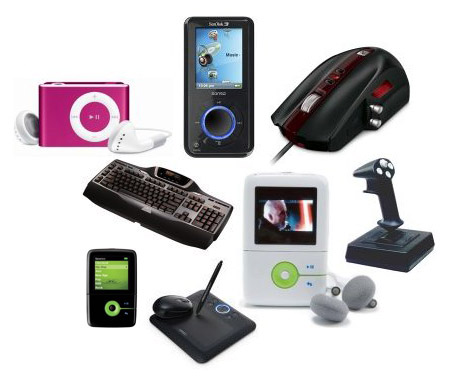 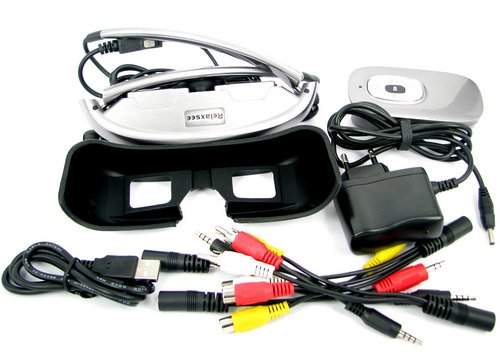 google
REALISE                                                                                                                                                                                                                 THS-HB
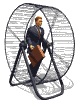 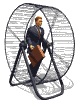 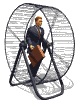 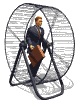 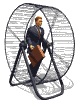 coin-sl.com
REALISE                                                                                                                                                                                                                 THS-HB
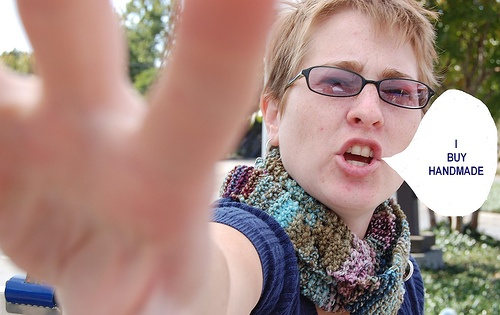 I buy
GOOD
CLEAN
FAIR
products
Flickr -emybloom
REALISE                                                                                                                                                                                                                 THS-HB
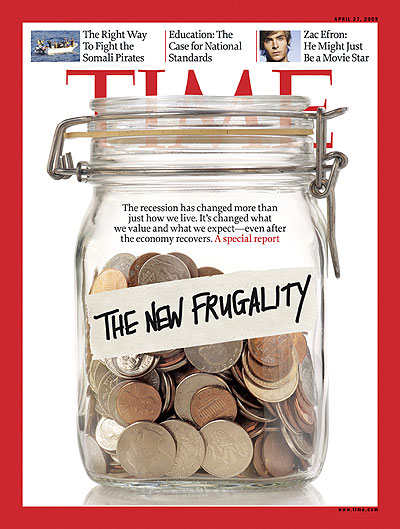 REALISE                                                                                                                                                                                                                 THS-HB
HAPPY
FRUGALITY
REALISE                                                                                                                                                                                                                 THS-HB
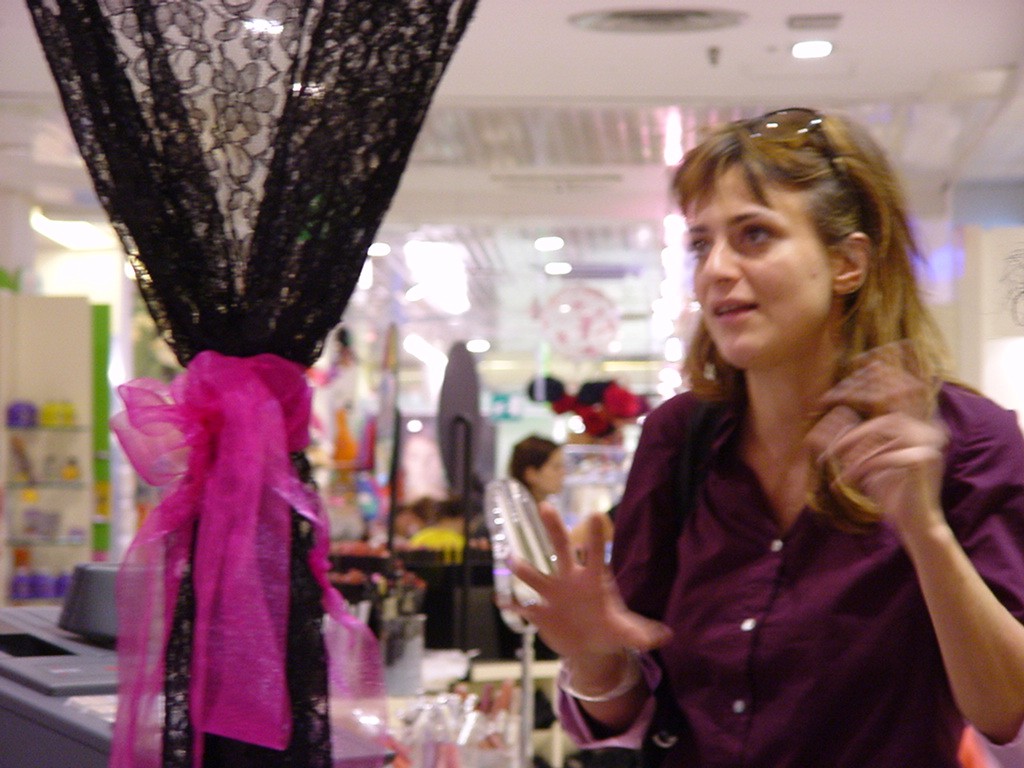 Realise
REALISE                                                                                                                                                                                                                 THS-HB
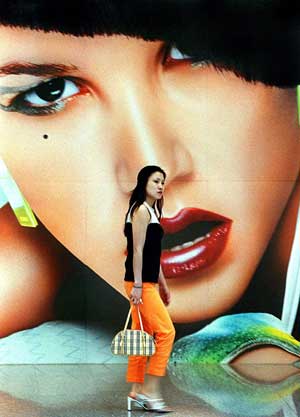 LaRepubblica
REALISE                                                                                                                                                                                                                 THS-HB
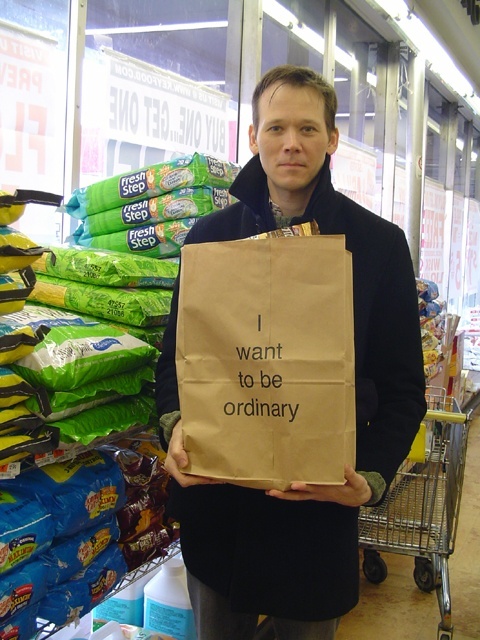 Supermarketing
REALISE                                                                                                                                                                                                                 THS-HB
[Speaker Notes: Supermarketing]
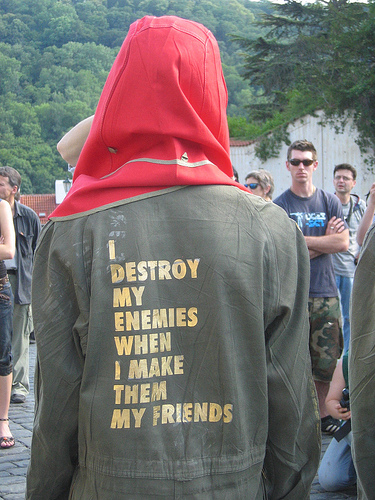 Luca Orta
REALISE                                                                                                                                                                                                                 THS-HB
MIND & SPIRIT
ARE SEXY
REALISE                                                                                                                                                                                                                 THS-HB
BASIC NEED
PRIMARY QUESTION
REALISE                                                                                                                                                                                                                 THS-HB
FOOD
CLOTHING
SHELTER
REALISE                                                                                                                                                                                                                 THS-HB
MAKING
SENSE
REALISE                                                                                                                                                                                                                 THS-HB
“GREEN”
MARKETING
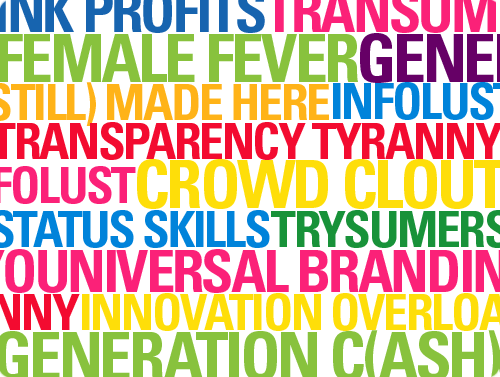 Trendwatching
REALISE                                                                                                                                                                                                                 THS-HB
CULTURE
THE ARTS
&
SCIENCE
REALISE                                                                                                                                                                                                                 THS-HB
NEW CULTURE
OF SUSTAINABLE
WAYS OF LIFE
REALISE                                                                                                                                                                                                                 THS-HB
“ICONS”
OF SUSTAINABLE
LIFE-STYLES
REALISE                                                                                                                                                                                                                 THS-HB
“ICONS”
OF SUSTAINABLE
STYLES OF THOUGHT
REALISE                                                                                                                                                                                                                 THS-HB
ECONOMY
OF
MEANINGFULLNESS
REALISE                                                                                                                                                                                                                 THS-HB
ECONOMY OF 
MEANINGFULNESS
ECONOMY
OF NEEDS
ECONOMY
OF WHISHES
REALISE                                                                                                                                                                                                                 THS-HB
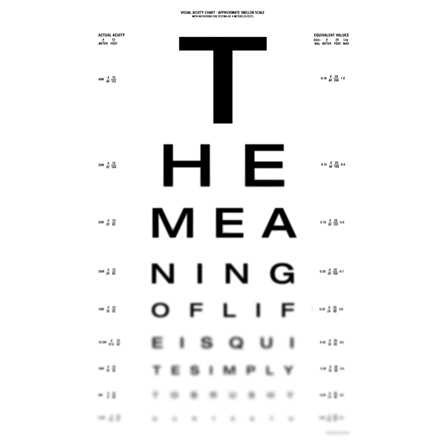 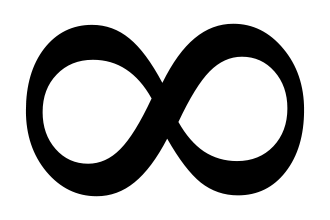 REALISE                                                                                                                                                                                                                 THS-HB
[Speaker Notes: sembeo.com]
Thank-you !
REALISE                                                                                                                                                                                                                 THS-HB